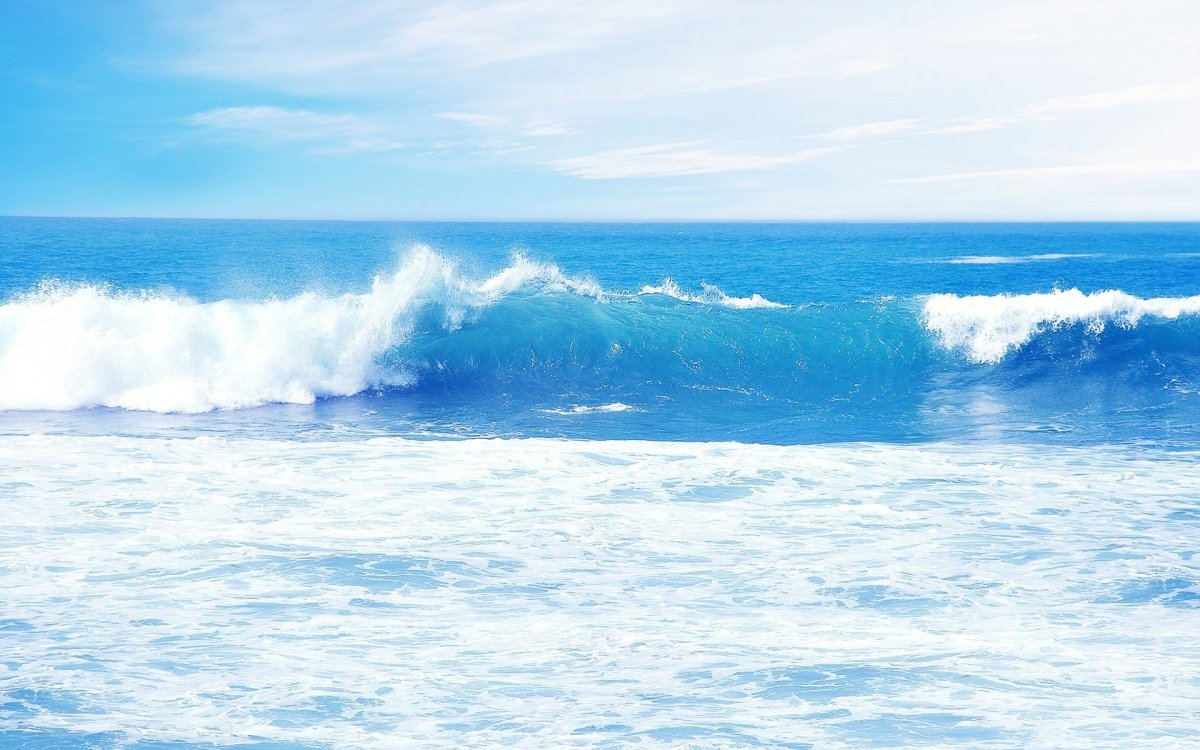 Муниципальное бюджетное дошкольное образовательное учреждение г. Иркутска детский сад № 138.
Проект «Тайны морей и океанов»
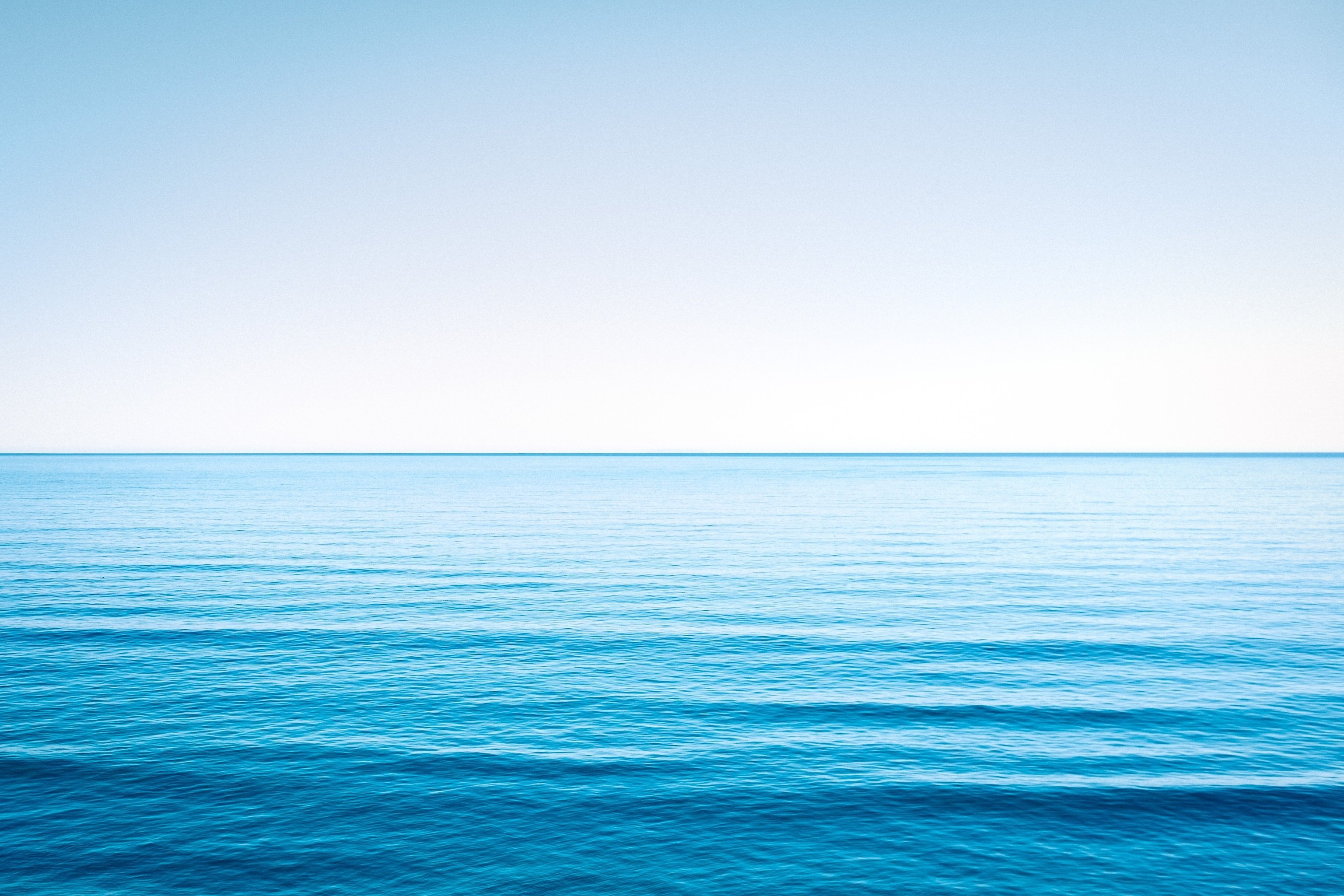 Научный аппарат исследования
Цель: Создание условий для формирования у детей представлений о водных ресурсах планеты Земля. Изучение четырёх океанов : их расположение в частях света. Воспитание экологической культуры и развития познавательных, творческих и технических  способностей детей. Познакомить детей с профессиями «аквалангист», « океанолог»
Объект исследования: процесс обучения детей дошкольного возраста 
Предмет исследования: педагогические условия обучения детей
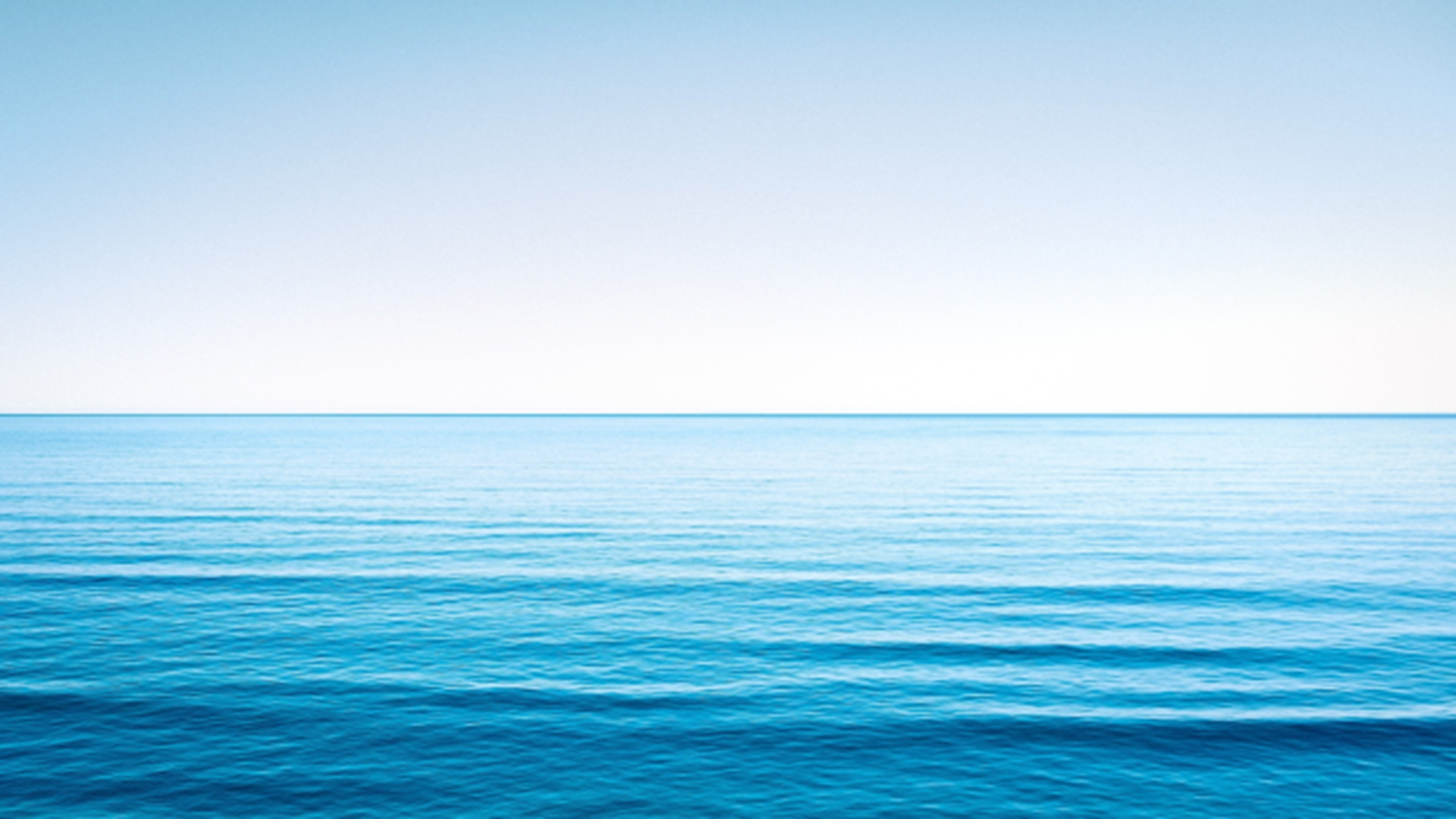 Сроки реализации проекта: долгосрочный ,один месяц.(четыре недели).
Актуальность проекта:
В ходе реализации проекта дети получат знания об обитателях морей и океанов. Чувство любви к природе. Желание беречь и охранять её. Участие детей в проекте позволит максимально обогатить знания и представления о жизни рыб и обитателей моря и океана, узнать о профессиях
« океанолог», «аквалангист» развить связную речь, творческие и технические  способности детей.
Тип проекта: познавательно- исследовательский.
Участники проекта: дети, родители, воспитатели
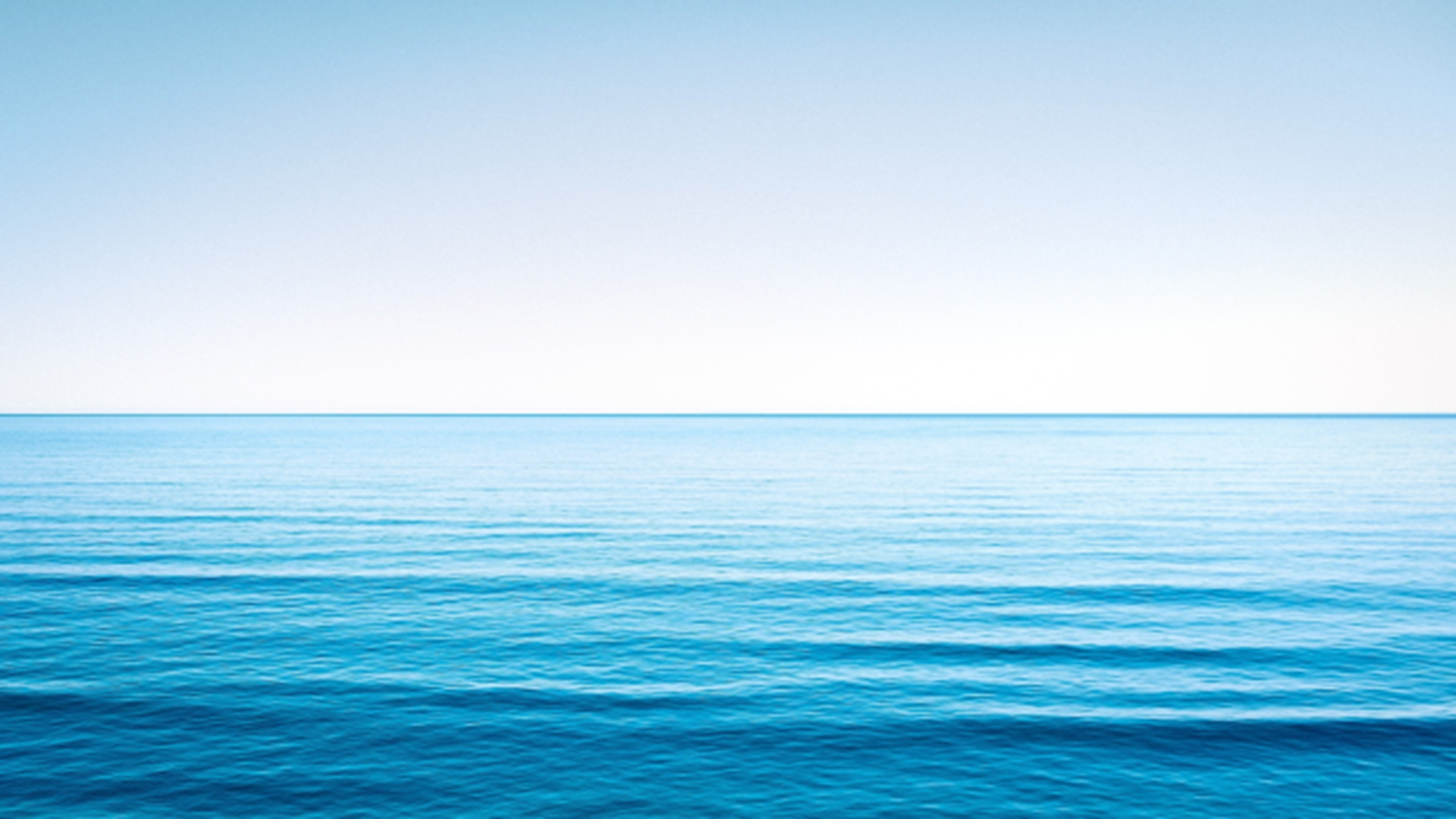 Задачи проекта:
Образовательные:
расширять представления детей об обитателях морских глубин, познакомить детей с редкой профессией океанолог, подчеркнуть важное значение этой профессии;
формировать умение размышлять, дать детям представление детей о многообразии водных ресурсов планеты. 
Развивающие:
развивать эстетическое восприятие окружающего мира, способность видеть красивое;
° развивать способность вслушиваться в звуки природы; а развивать познавательный интерес, творческие способности;
• умения на основе сопоставления фактов, результатов, наблюдений делать выводы и заключения;
Развивать технические способности детей
Воспитательные:
-воспитывать интерес и стремление к созидательному познанию окружающего мира, поддерживать стремление ребенка активно выступать во взаимодействия со сверстниками и взрослыми , формулировать равноправие, доброжелательные отношения между сверстниками, уважительное отношение к  труду взрослых, профессии – океанолог, аквалангист
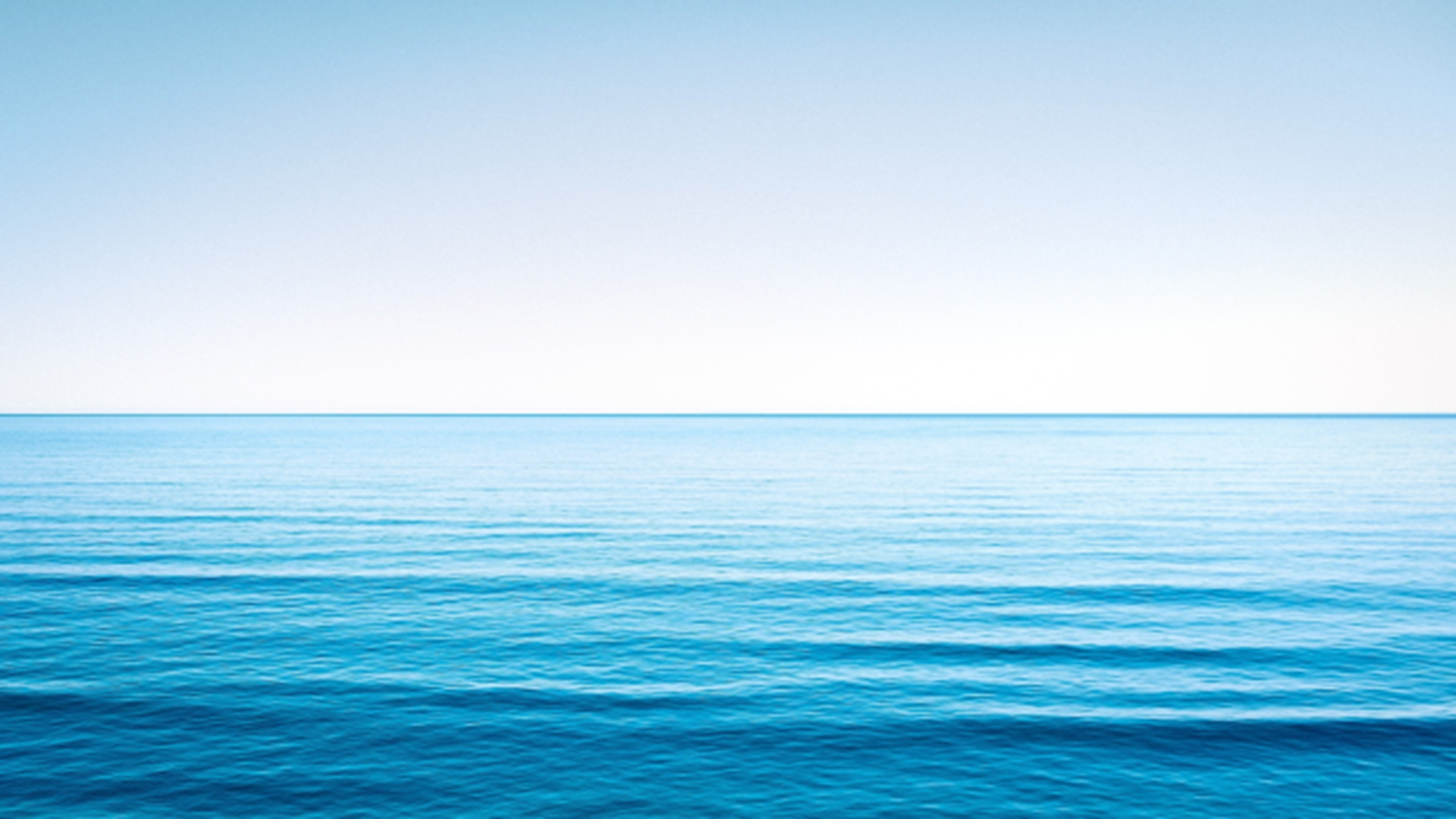 Этапы реализации  проекта
Подготовительный
постановка проблемы; разработка плана проекта; создание соответствующей развивающей среды в группе; сбор и накопление материала по проблеме ; информирование и ознакомление родителей с темой проекта.
2. Основной
постановка перед детьми проблемы «Какие бывают обитатели моря?», создание взаимодействия взрослых и детей к результату, представление детьми в группе книжек-малышек, изготовление макета « Дно морское», творческие работы детей ( рисунки, аппликации), работа с родителями ( изготовление лэпбуков, создание фотоальбома)
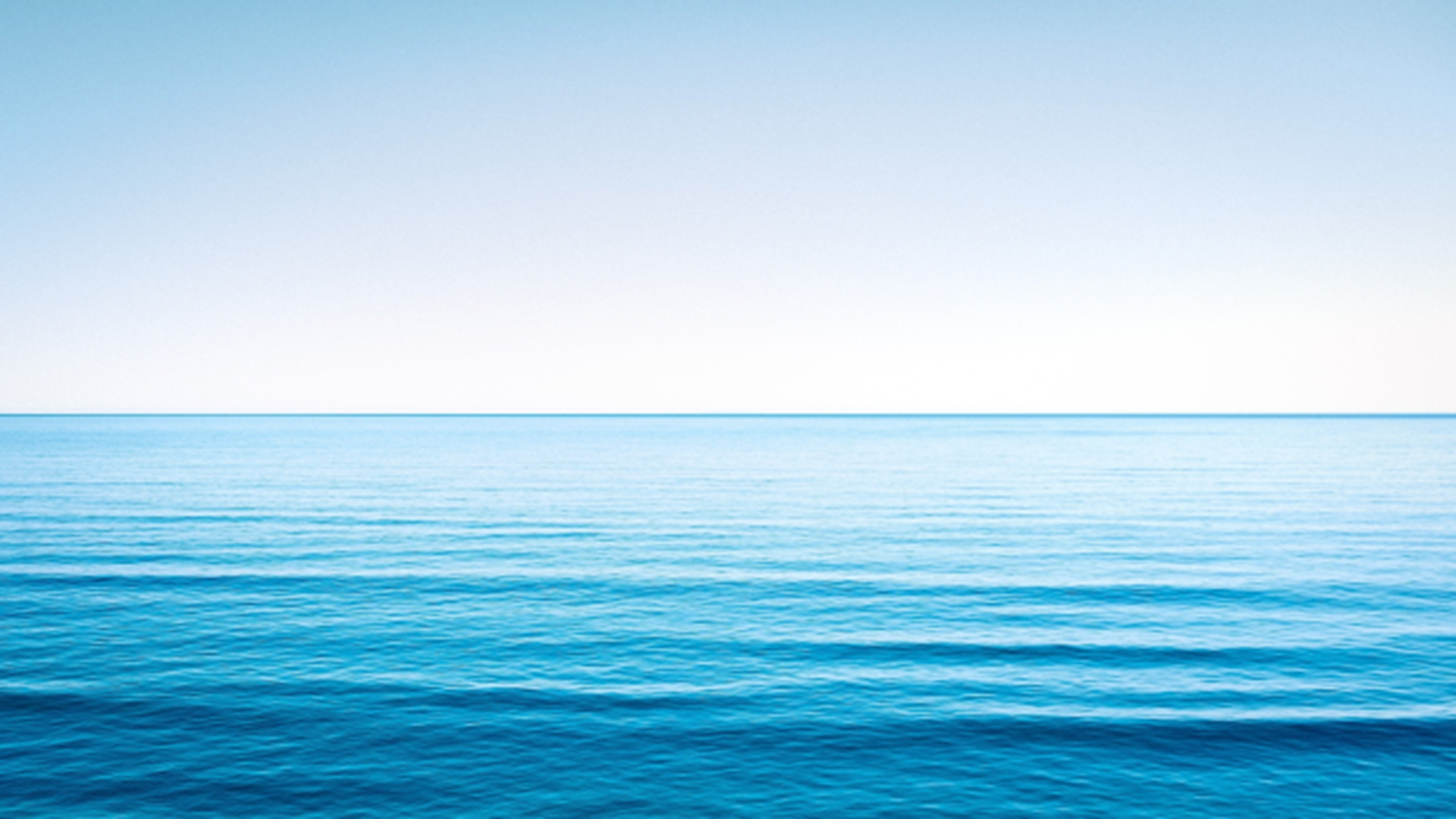 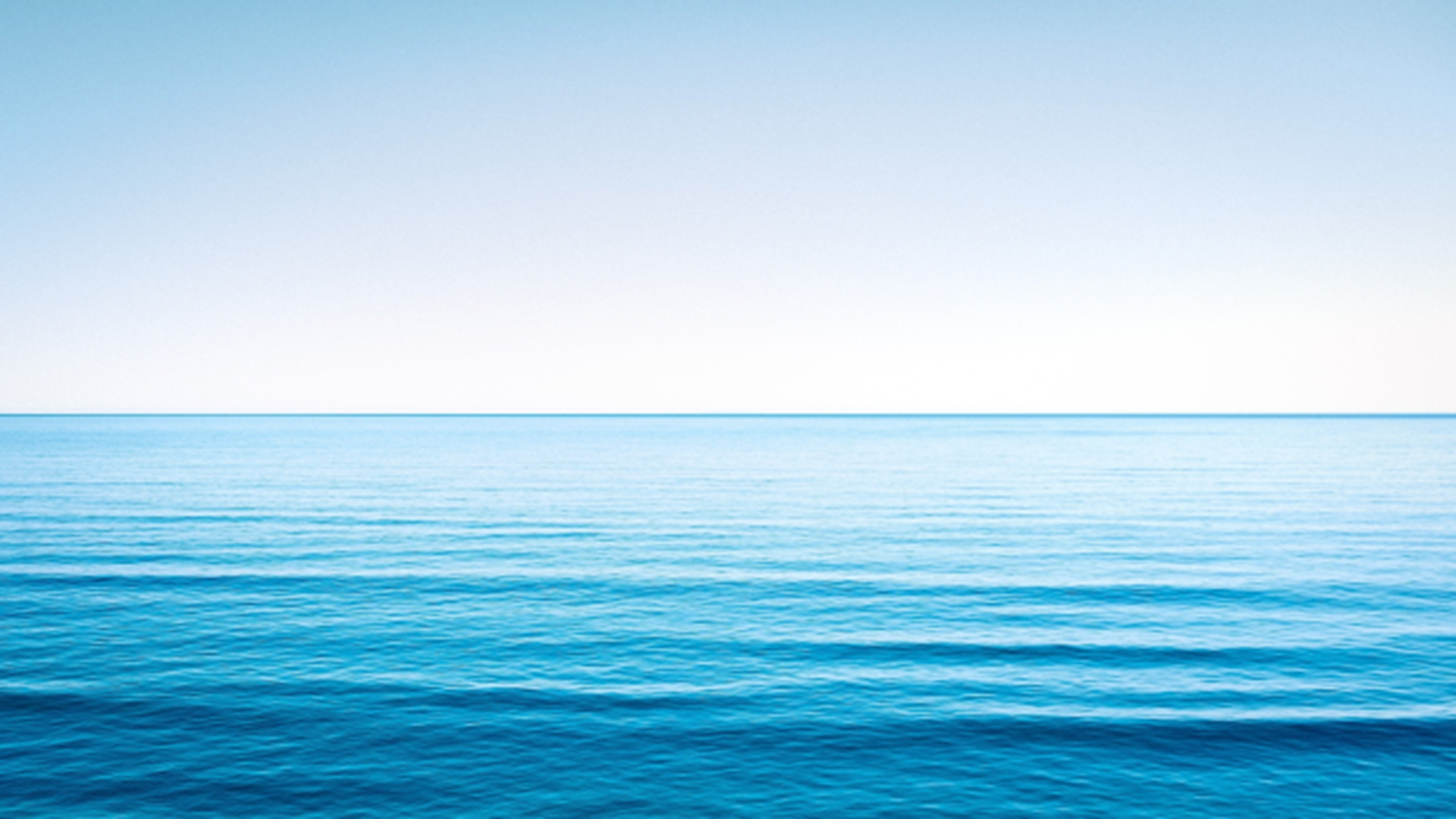 3. Заключительный этап
Продукты проекта:
Книжки-малышки «Морские обитатели»
Сборник загадок, сказок, стихотворений, притч « Моря и океаны», «Морские сказки»
Макет « Дно морское»
Лэпбук « Подводные жители»
Фотоальбом « Как прекрасен этот подводный мир»
Акваланги из бросового материала
Коллекция книг о морях
Презентация проекта
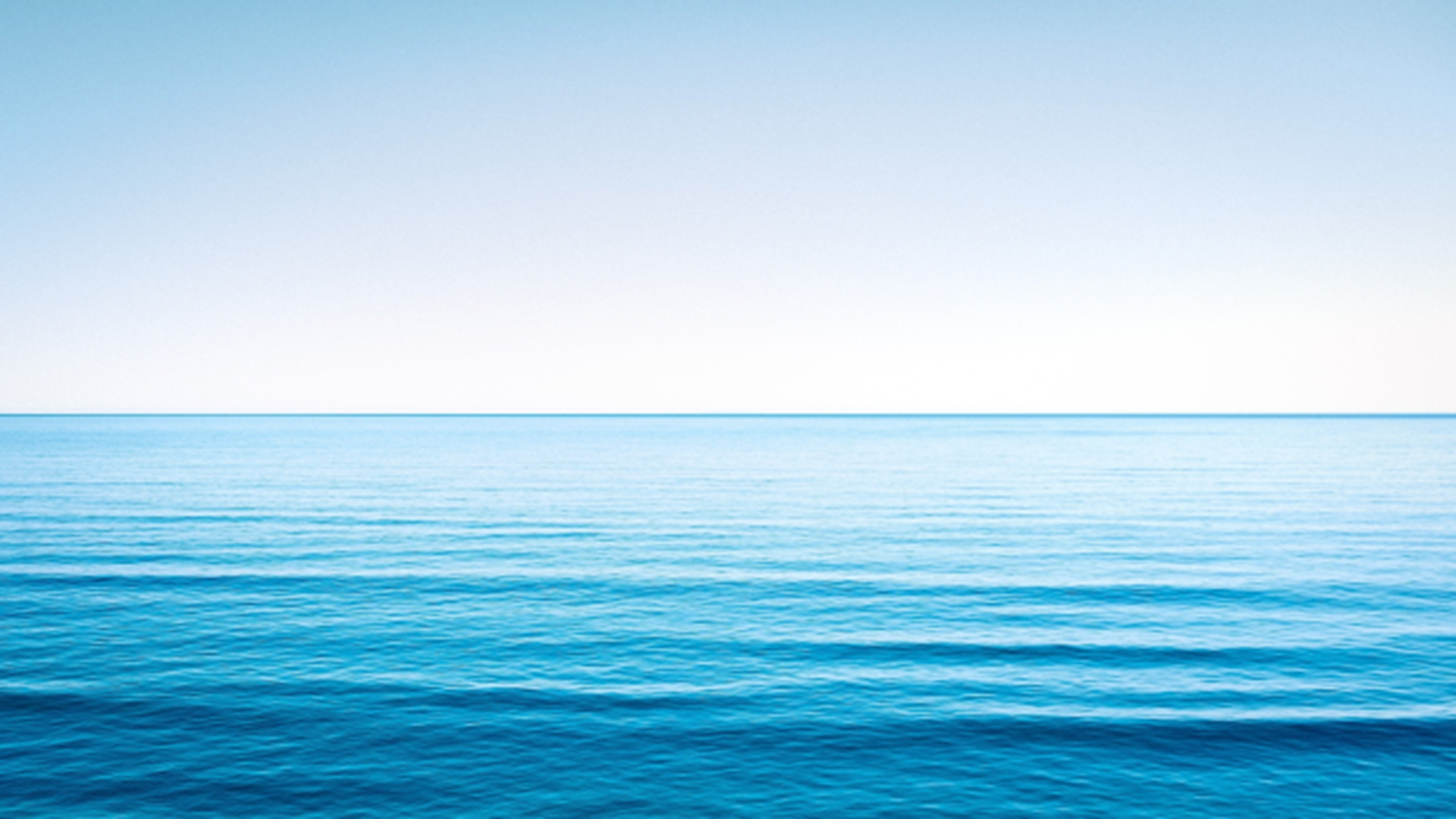 Результат проекта
На сегодняшний день вопросы охраны окружающей среды стоят очень остро. Одной из причин этого является отсутствие у людей экологической грамотности и культуры. Основы экологической культуры закладываются ещё в дошкольном возрасте. Много вокруг нас ещё неизведанного и прекрасного. Хотелось бы детей познакомить с этим загадочным и таинственным миром.
Проведение таких нетрадиционных мероприятий, вызывает у детей много позитивных эмоций, более ярких, запоминающихся впечатлений, формирует стремление вызывать много нового, интересного, наглядно – представлять то или иное явление. Расширяет кругозор детей, формирует разнообразные знаний умения и навыки детей, как теоретические, так и практические
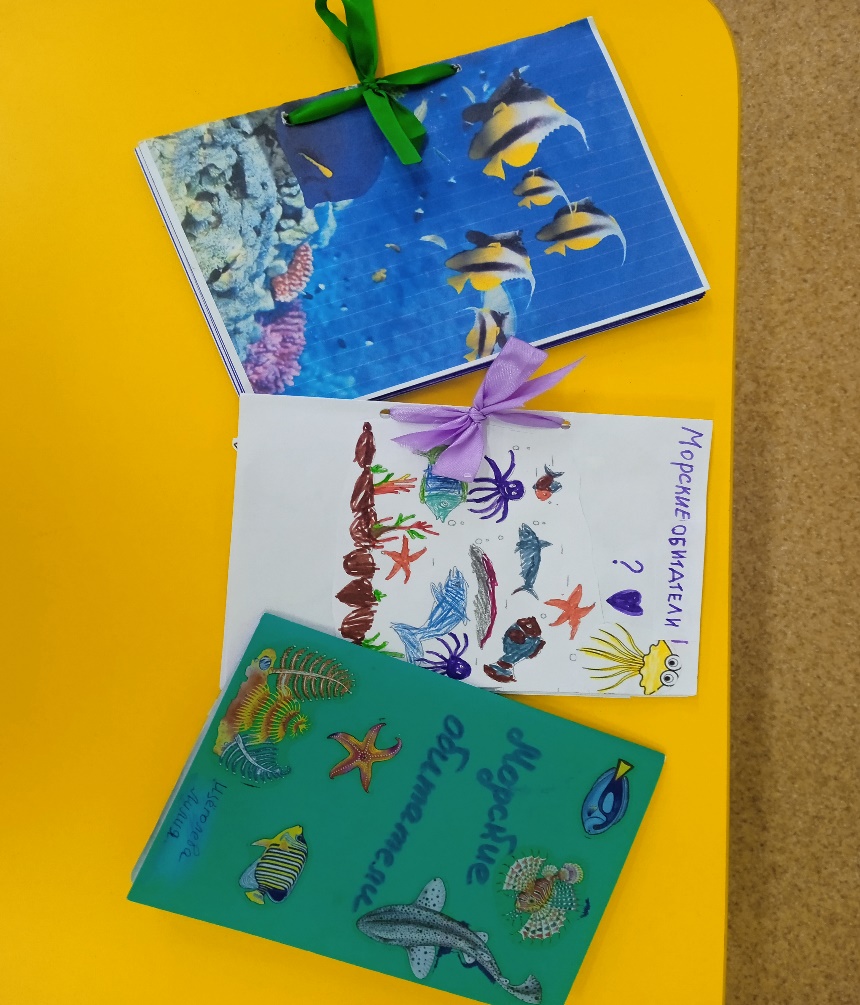 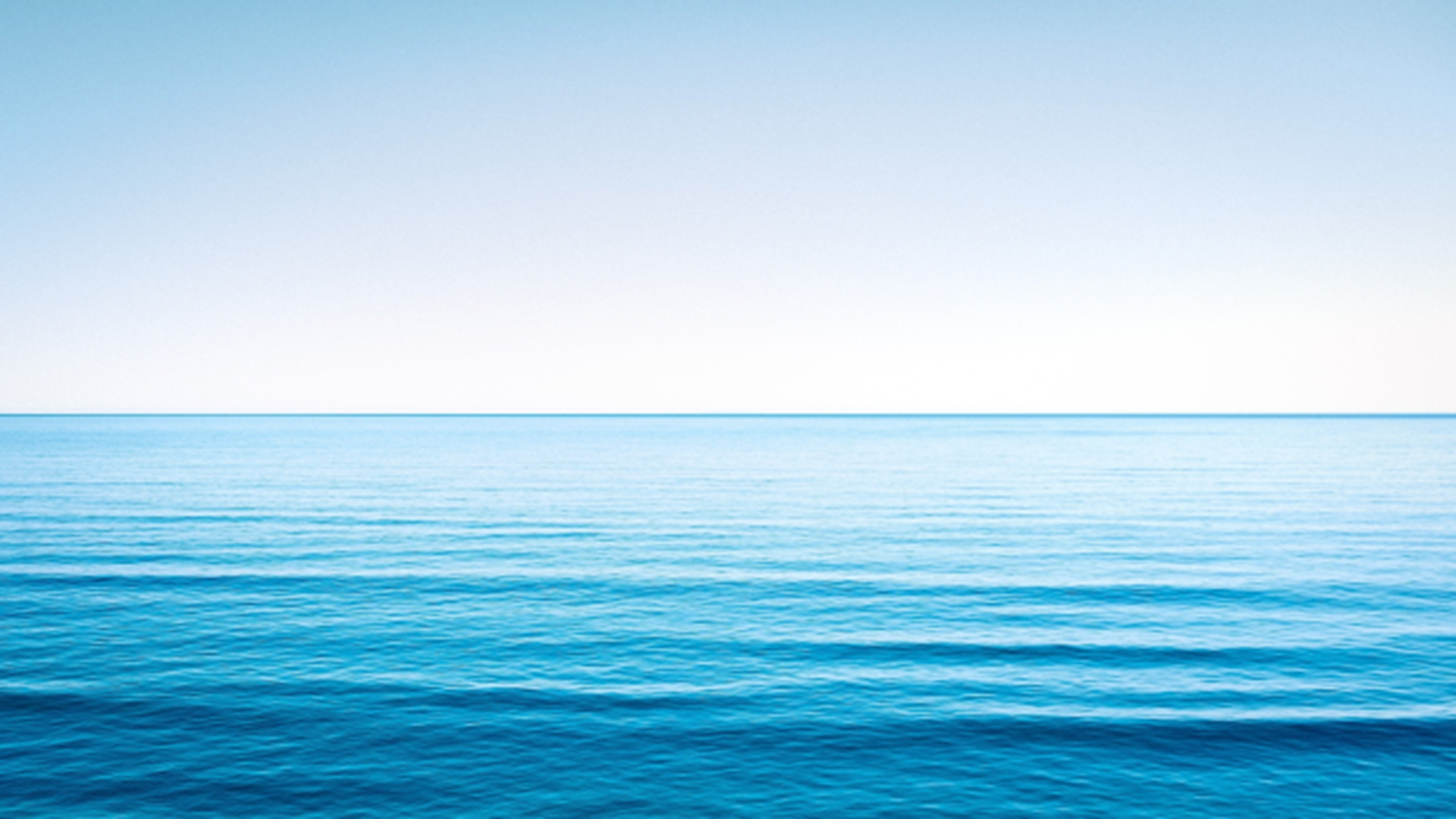 Книжки-малышки
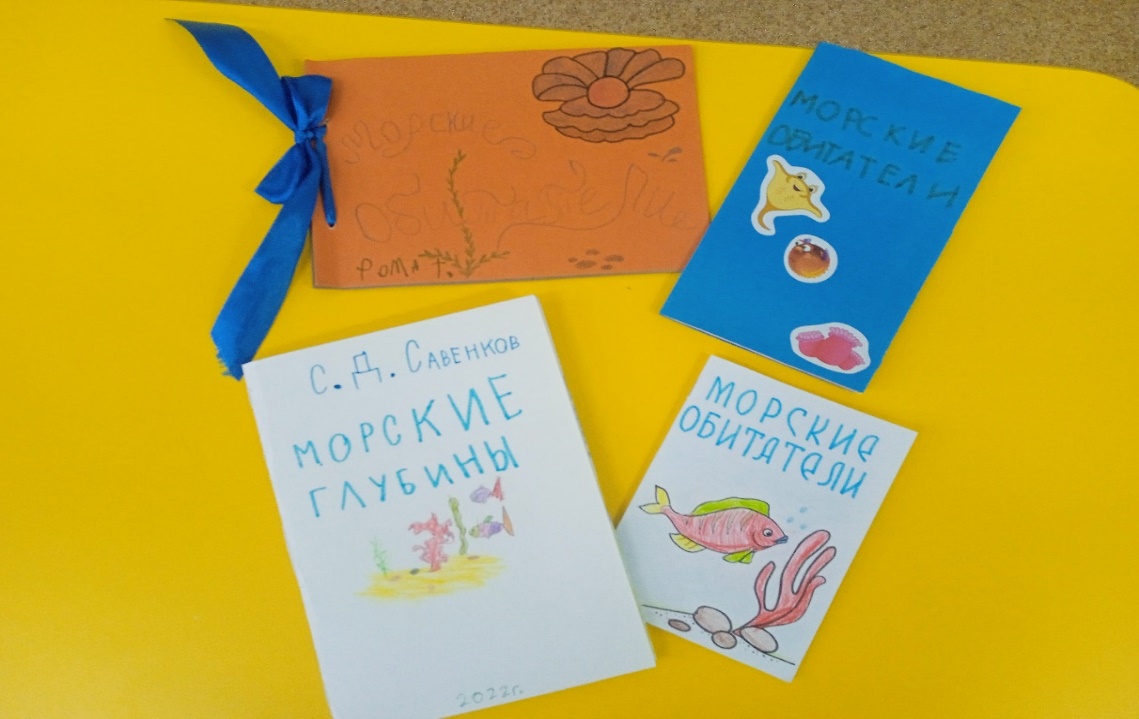 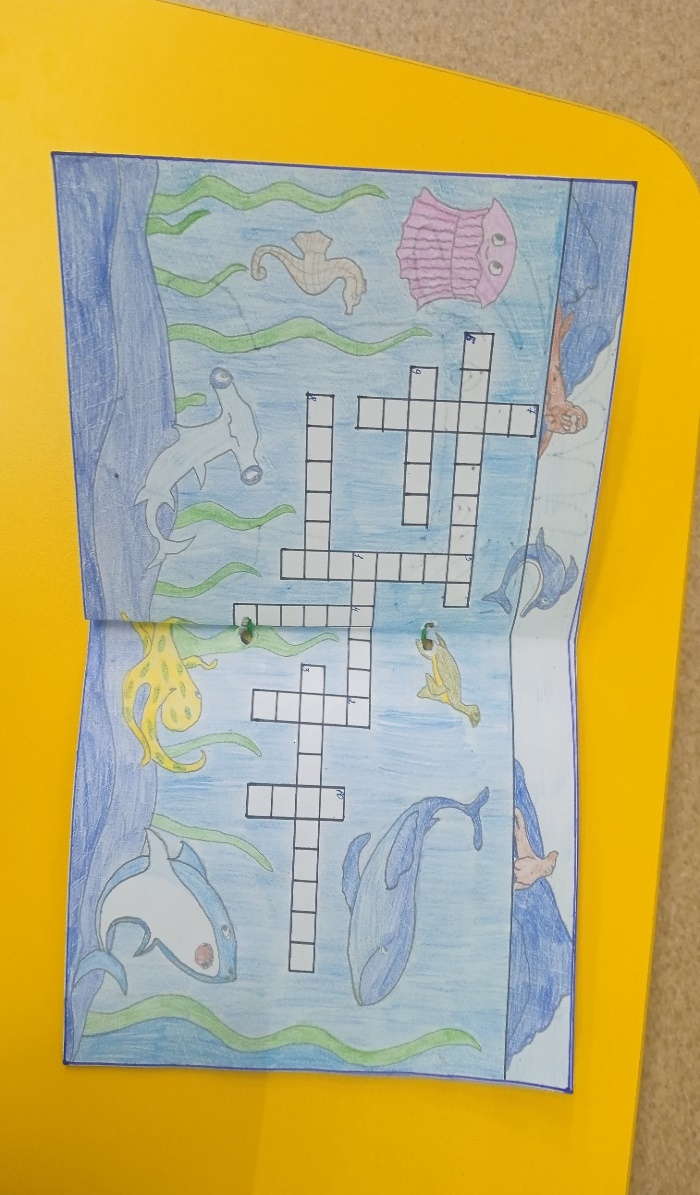 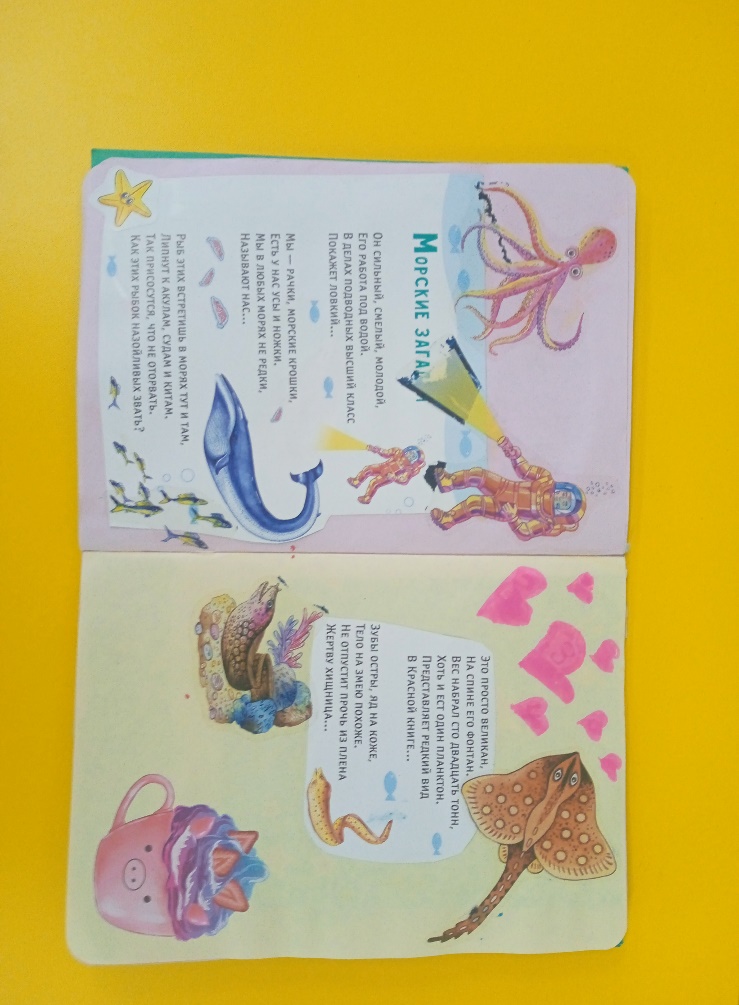 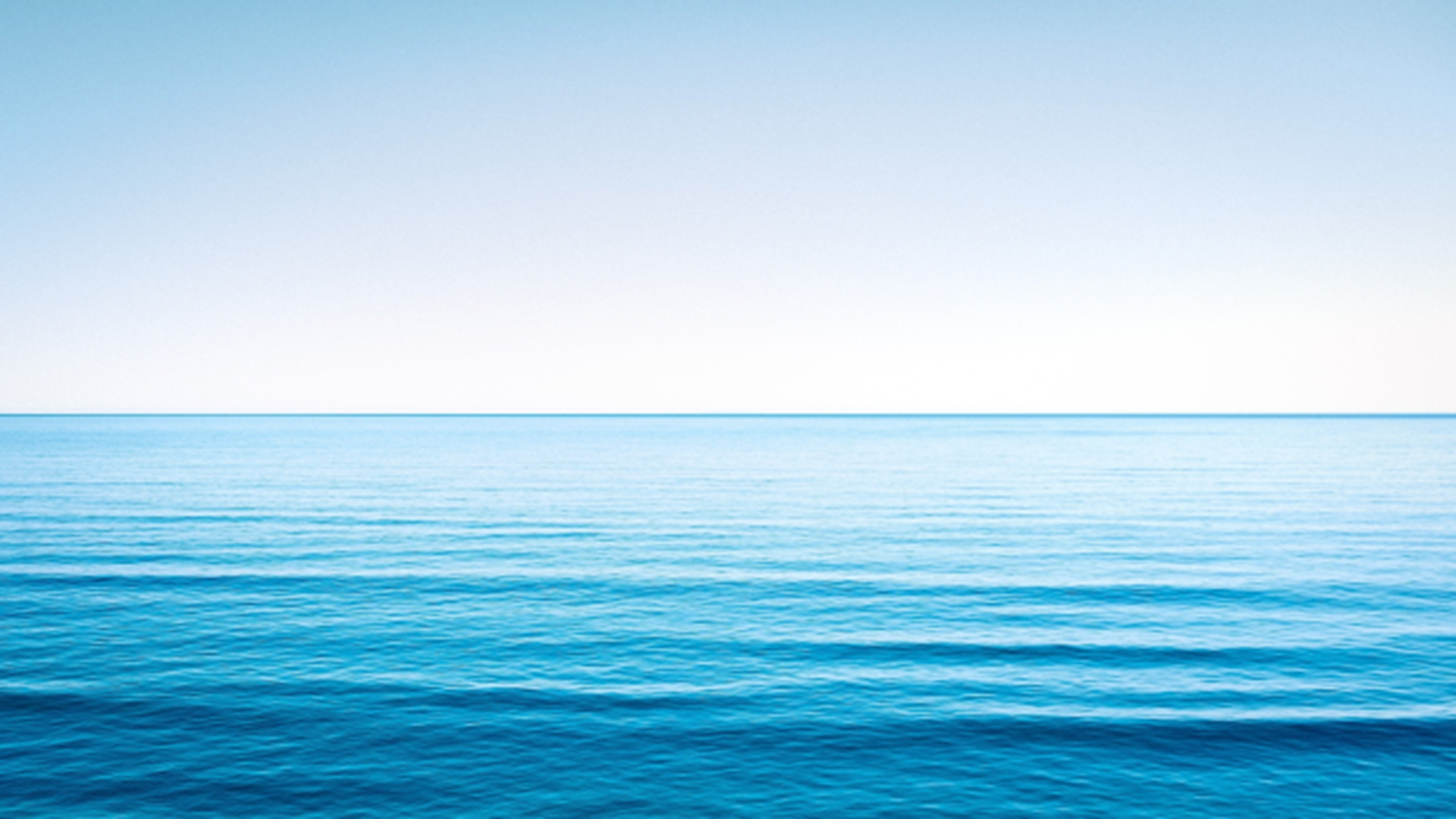 Дидактическая  игра « Сокровище Осьминожки»
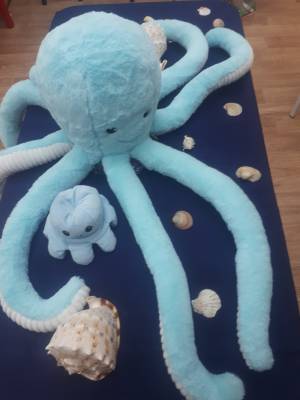 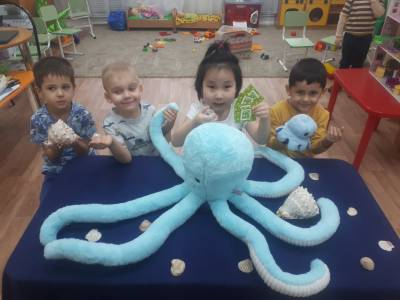 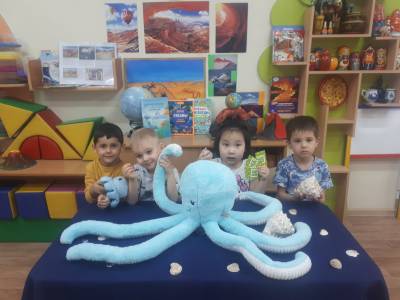 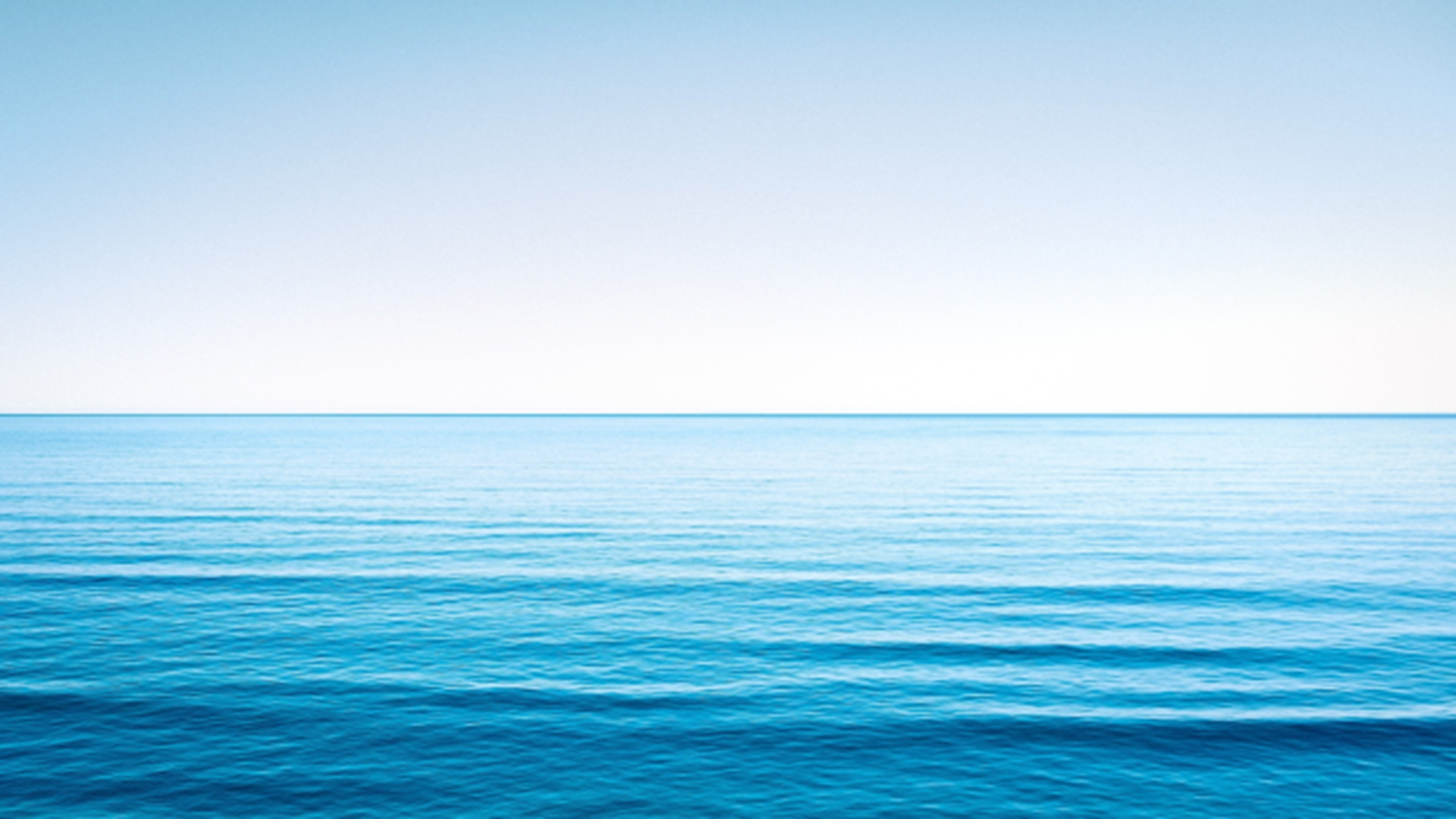 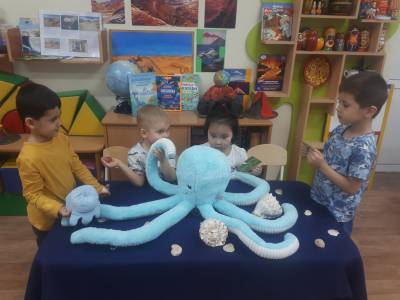 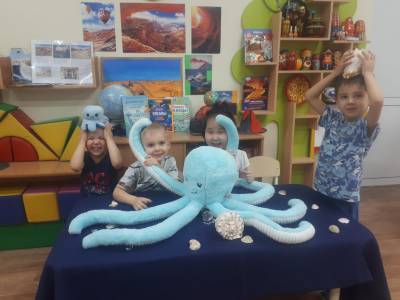 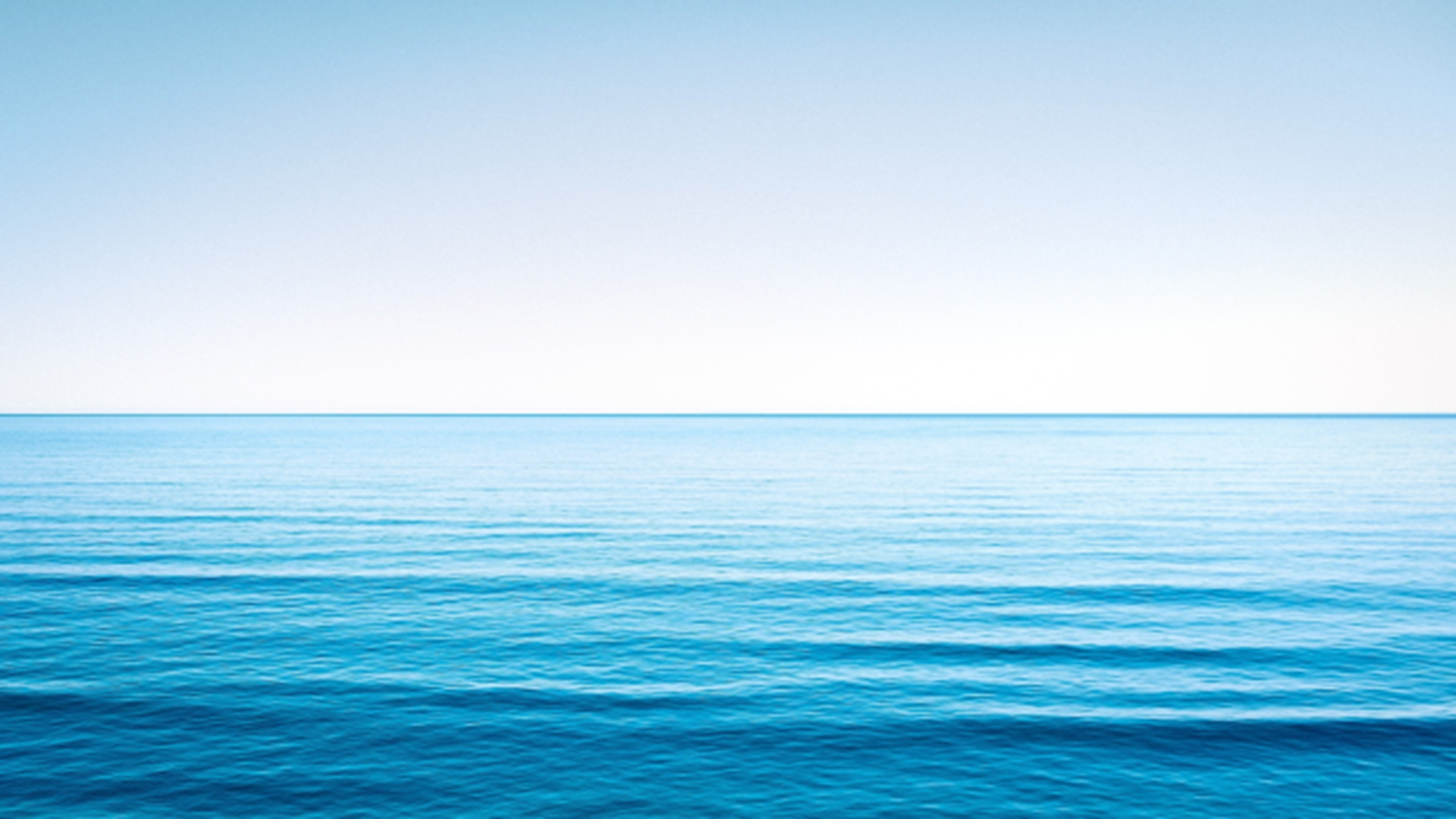 Настольно-печатная игра « Кто живет в морях и океанах»
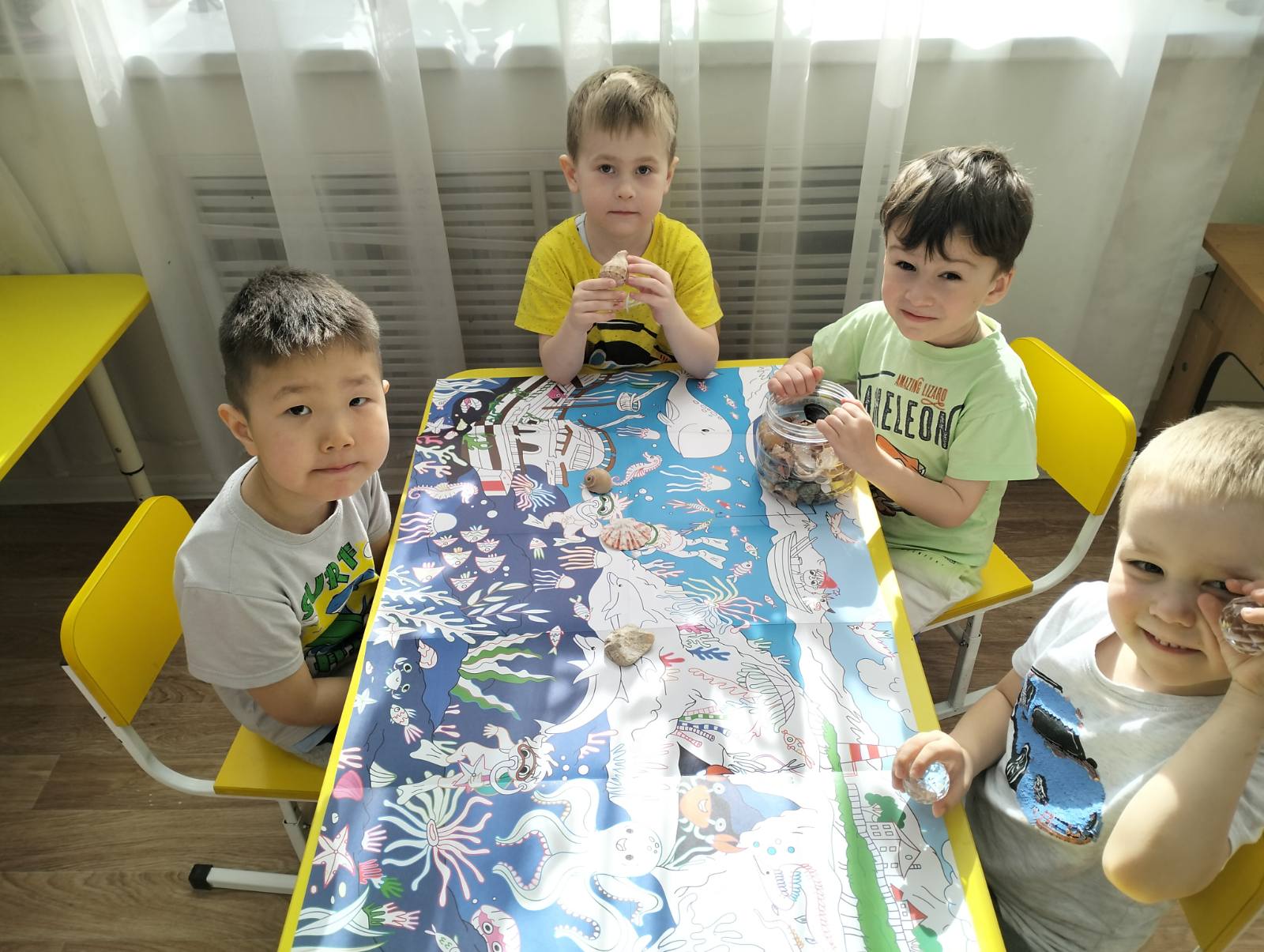 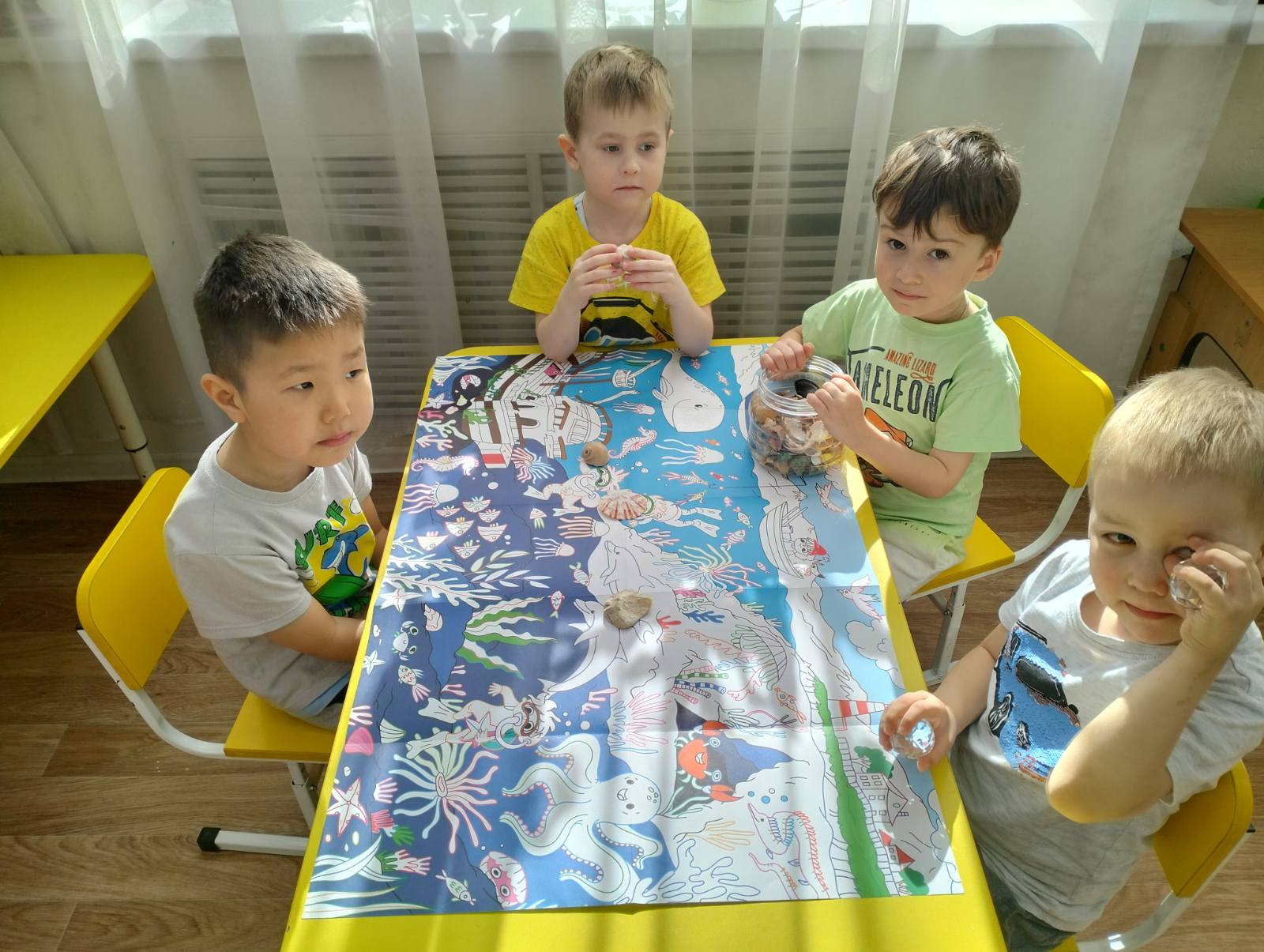 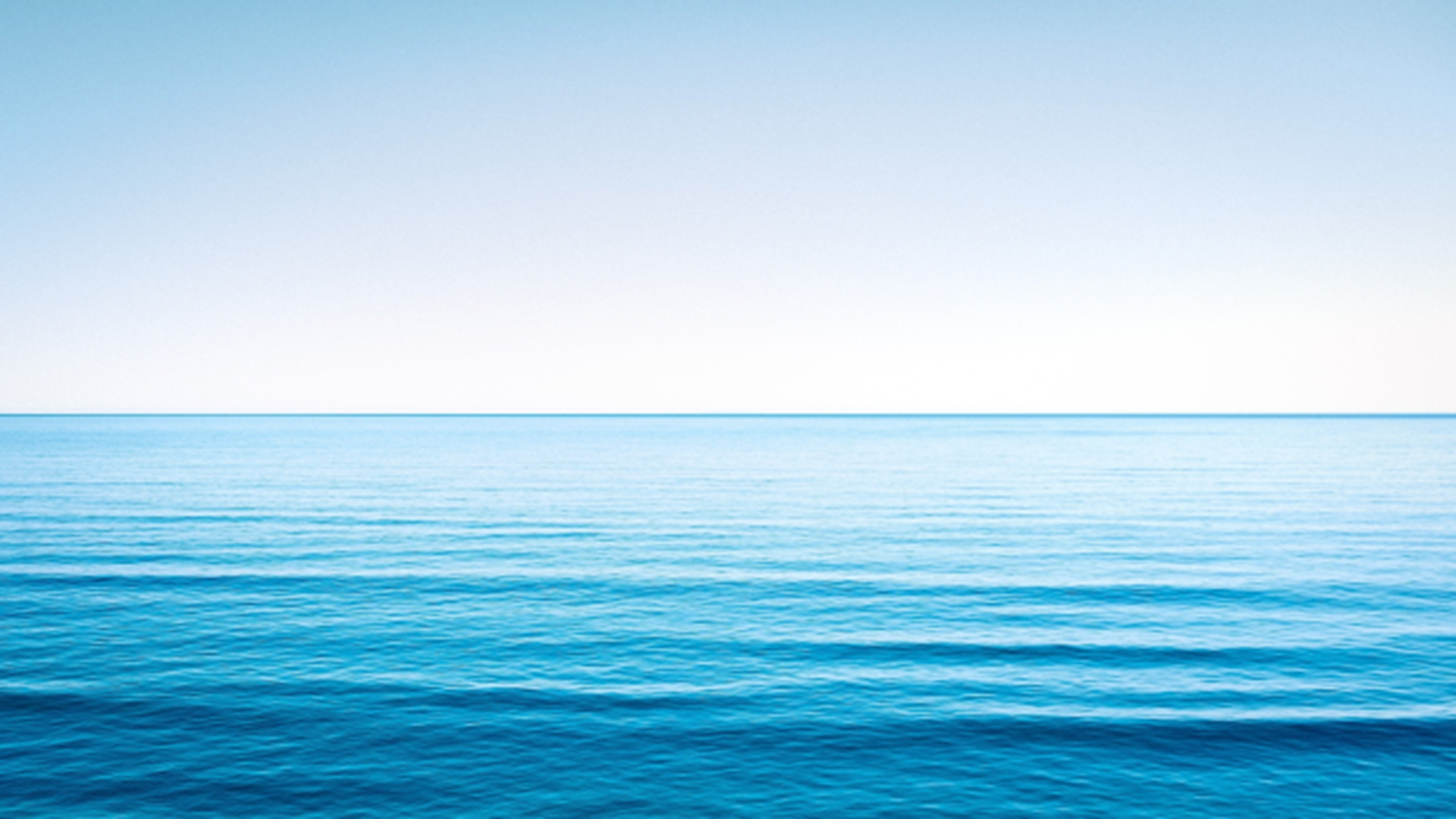 Разрезные картинки « Вырезалки»
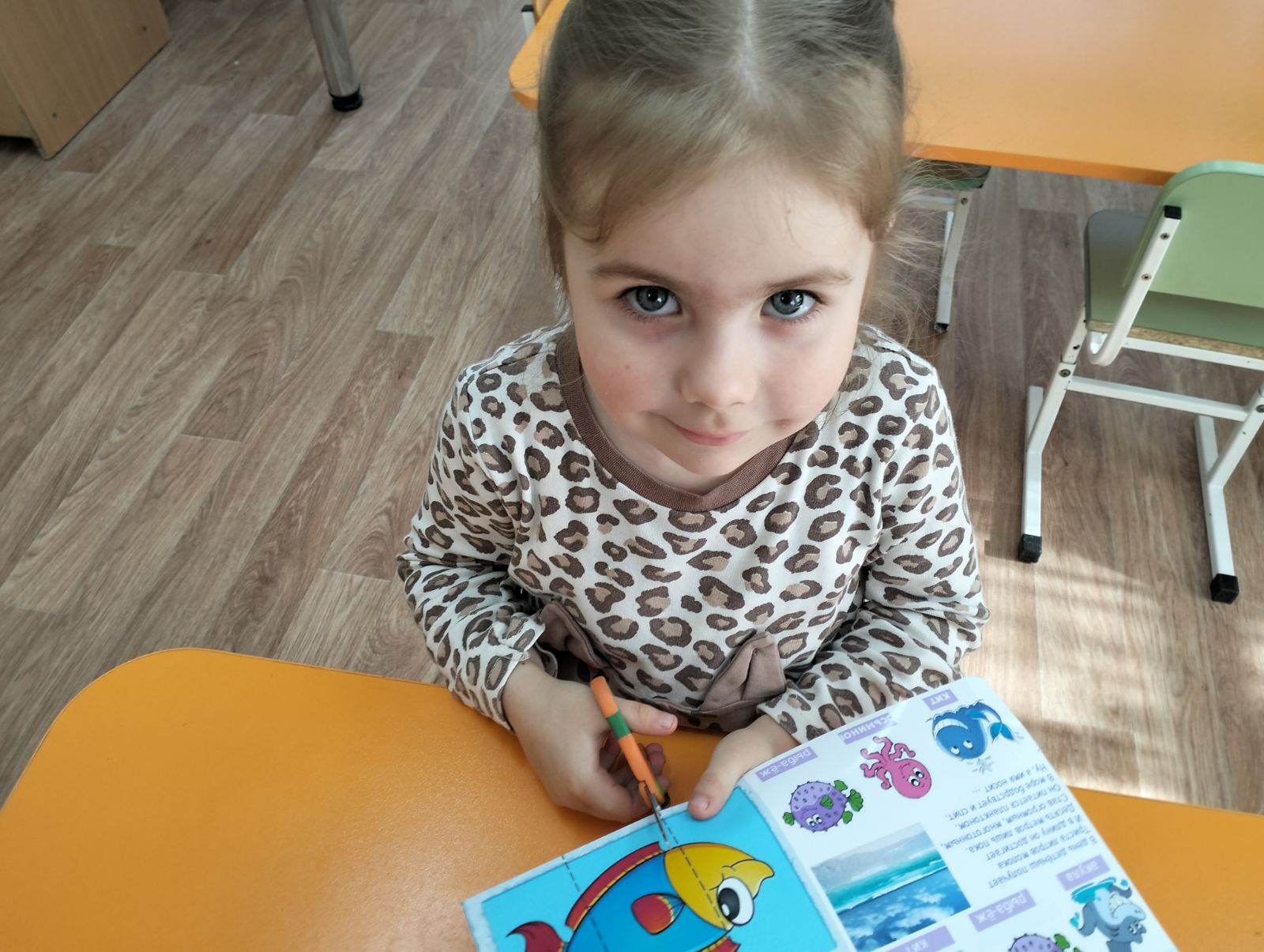 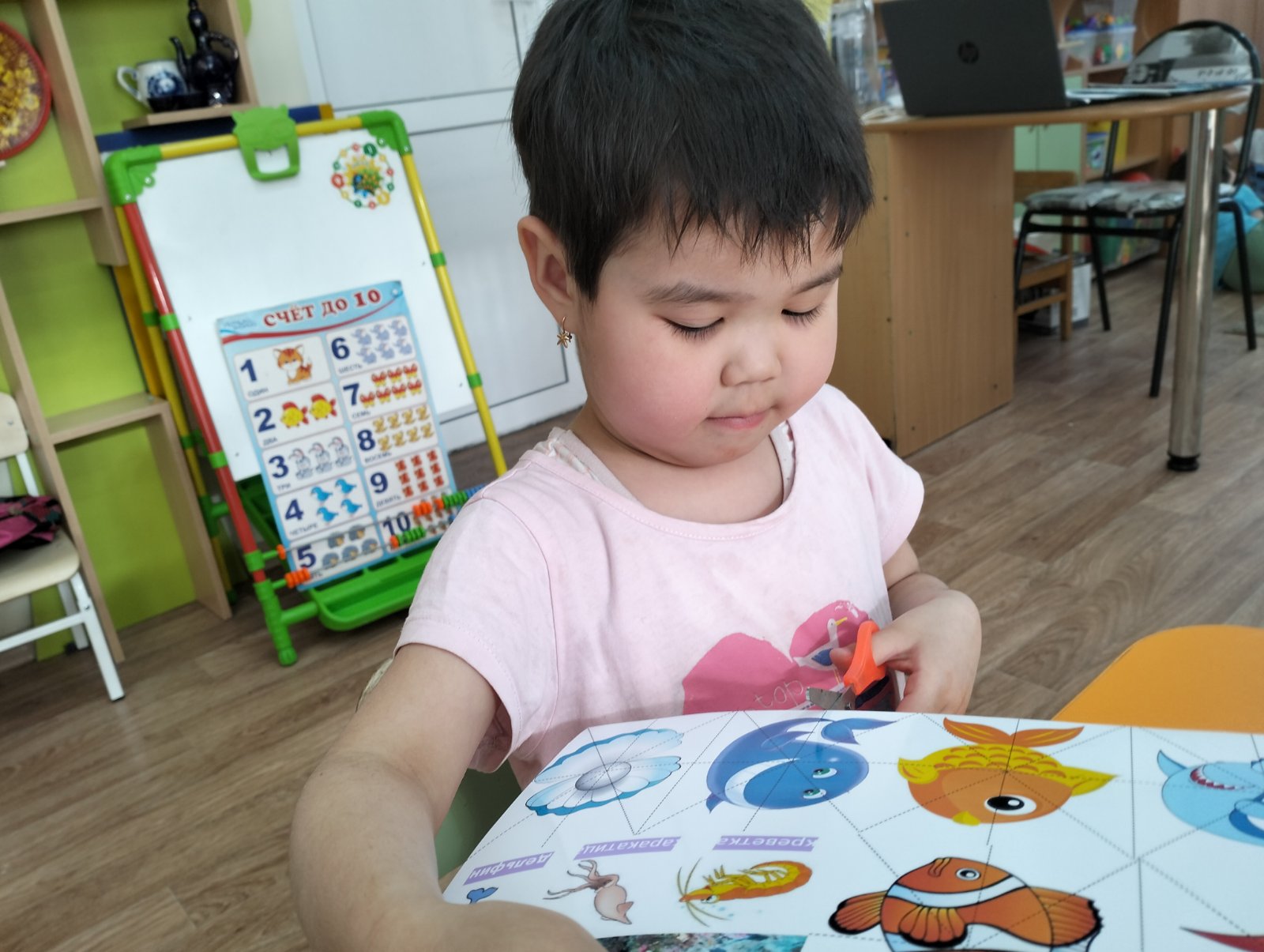 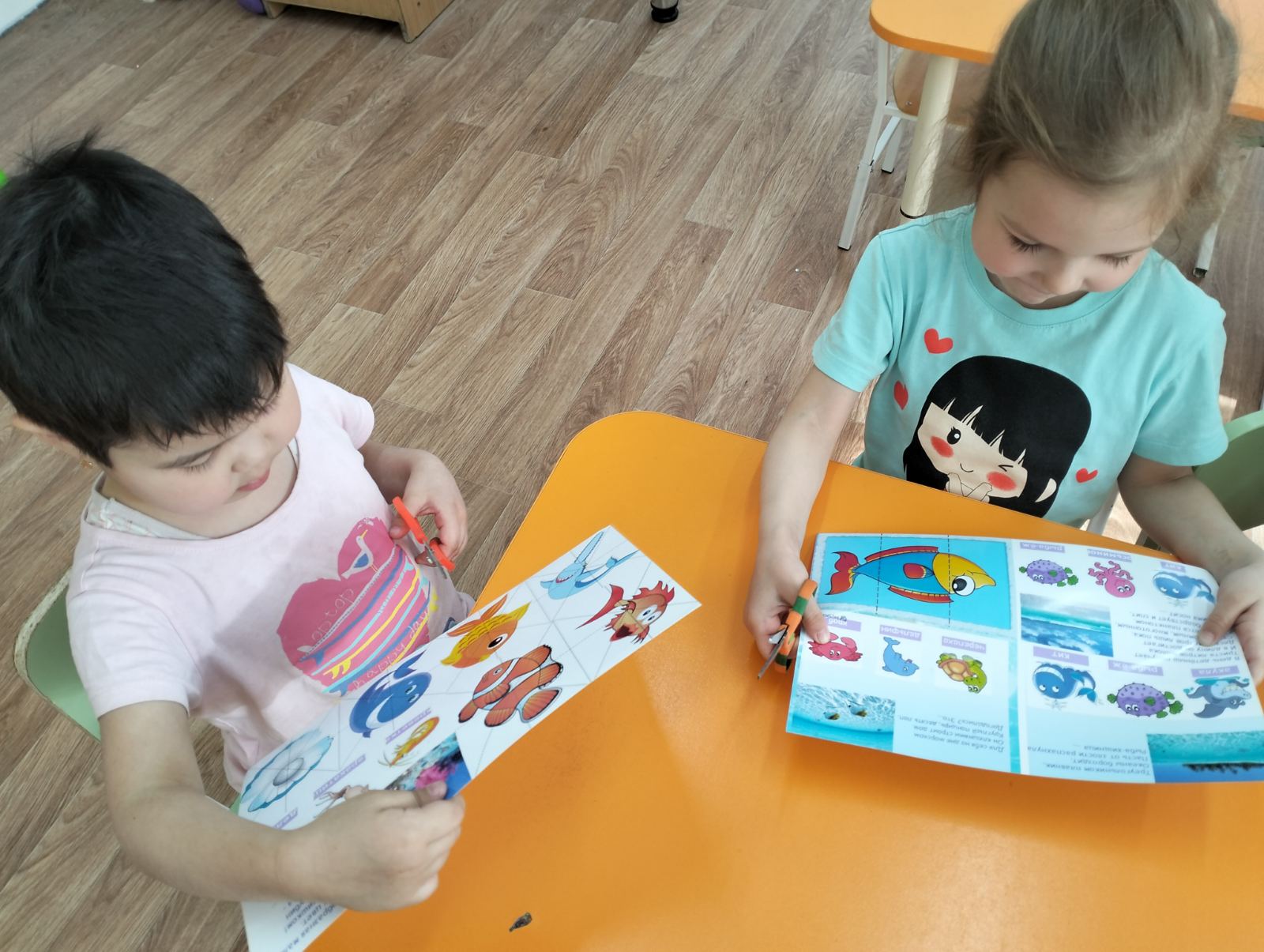 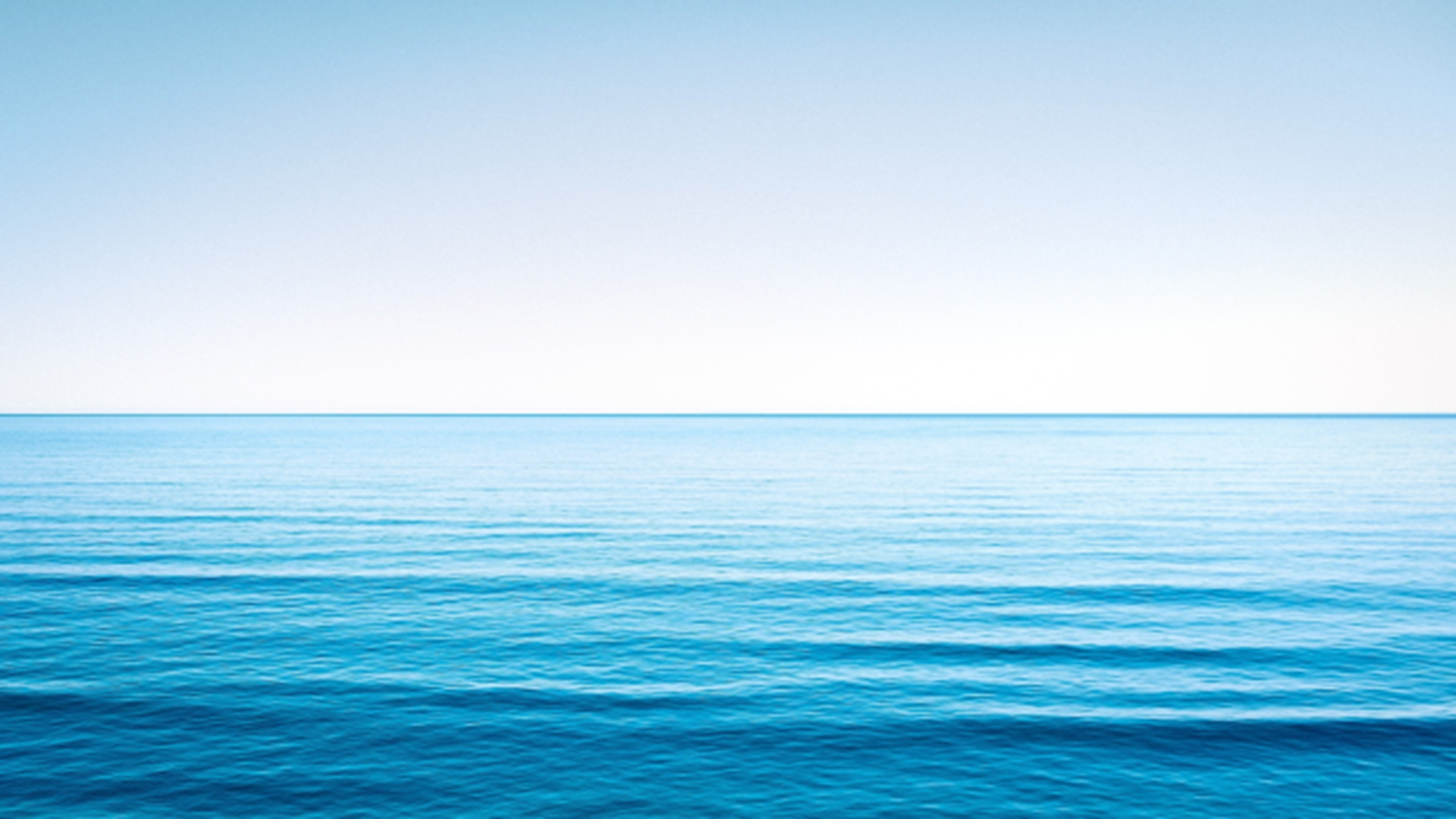 Раскрашивание
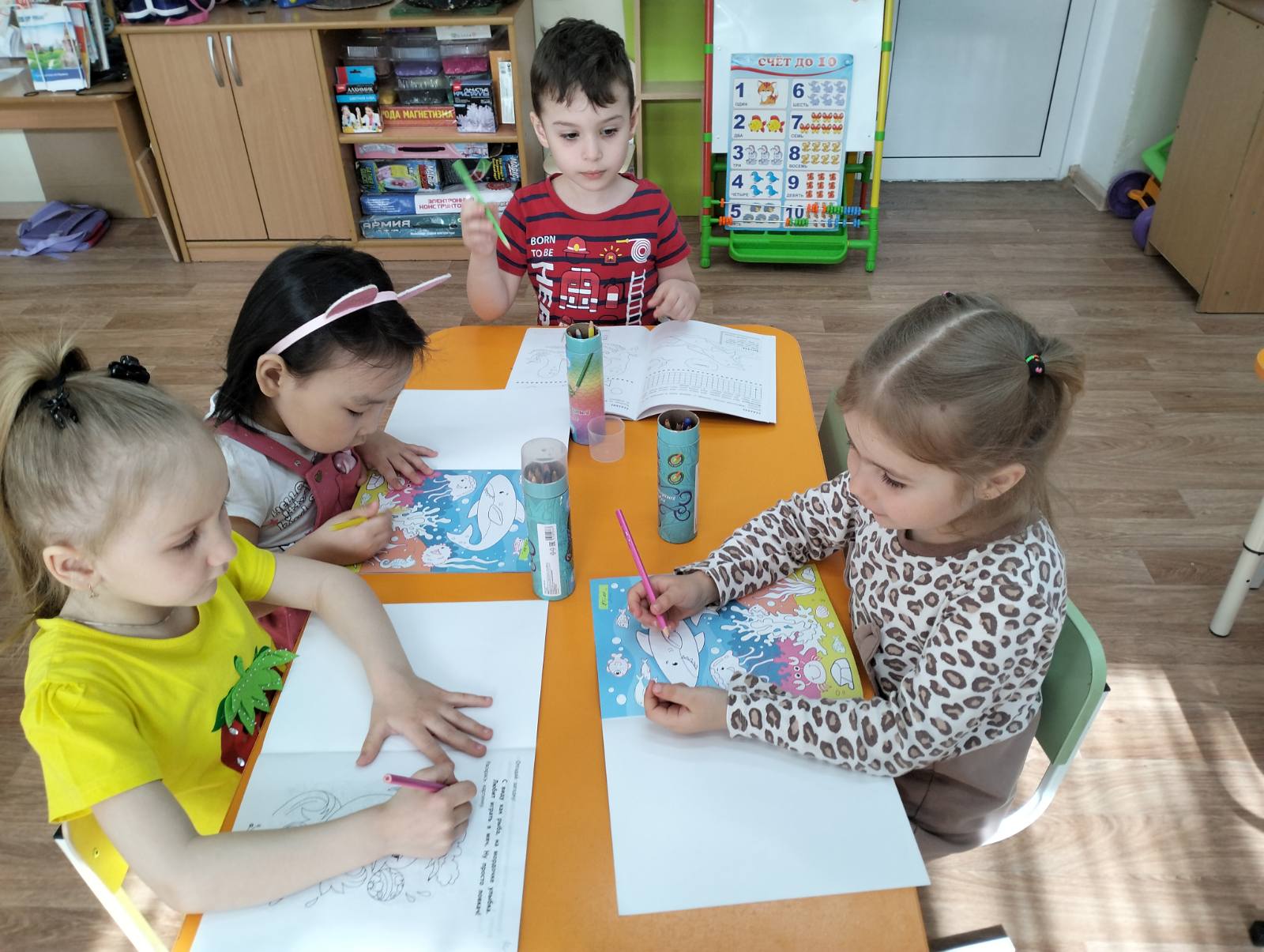 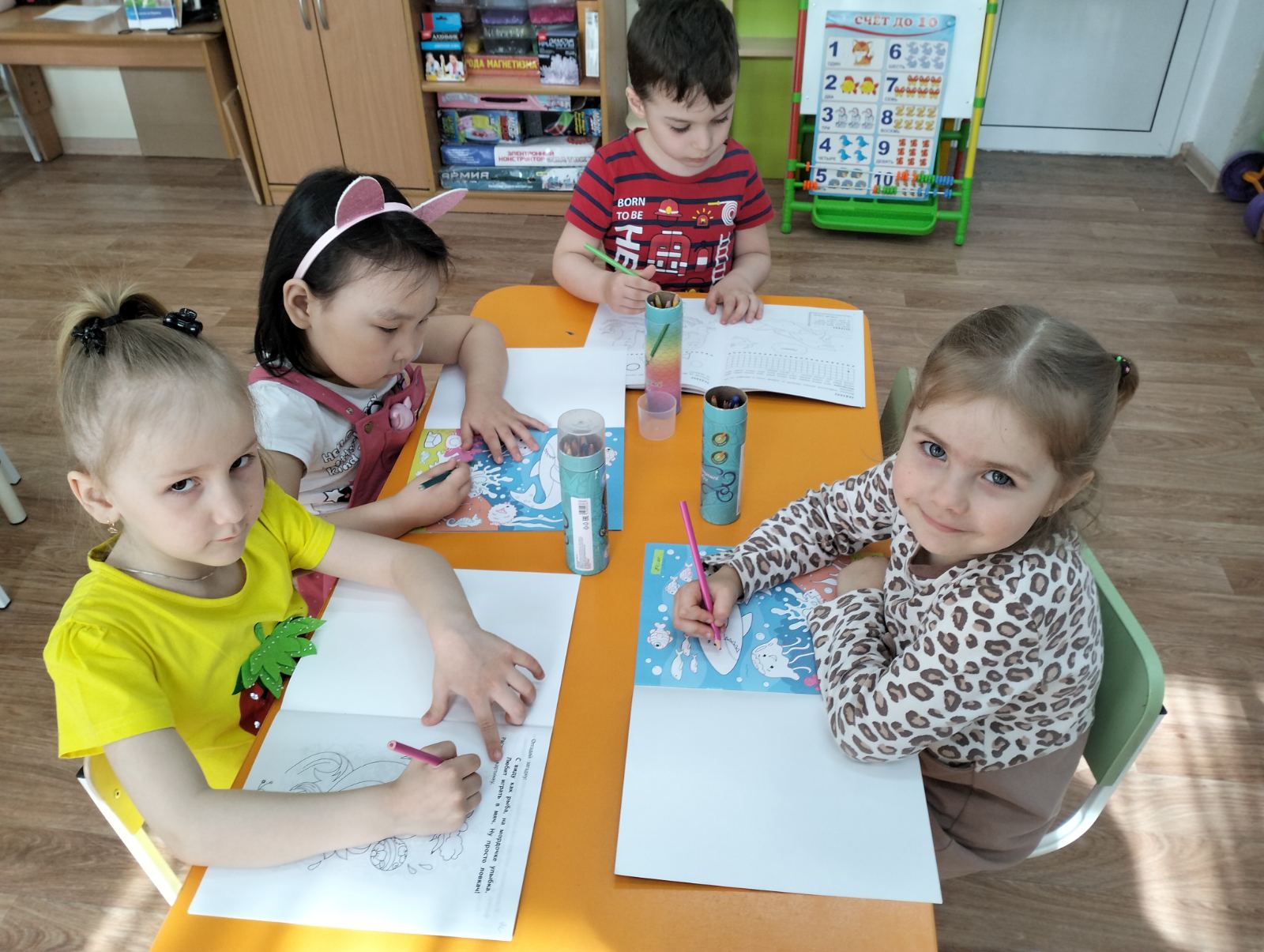 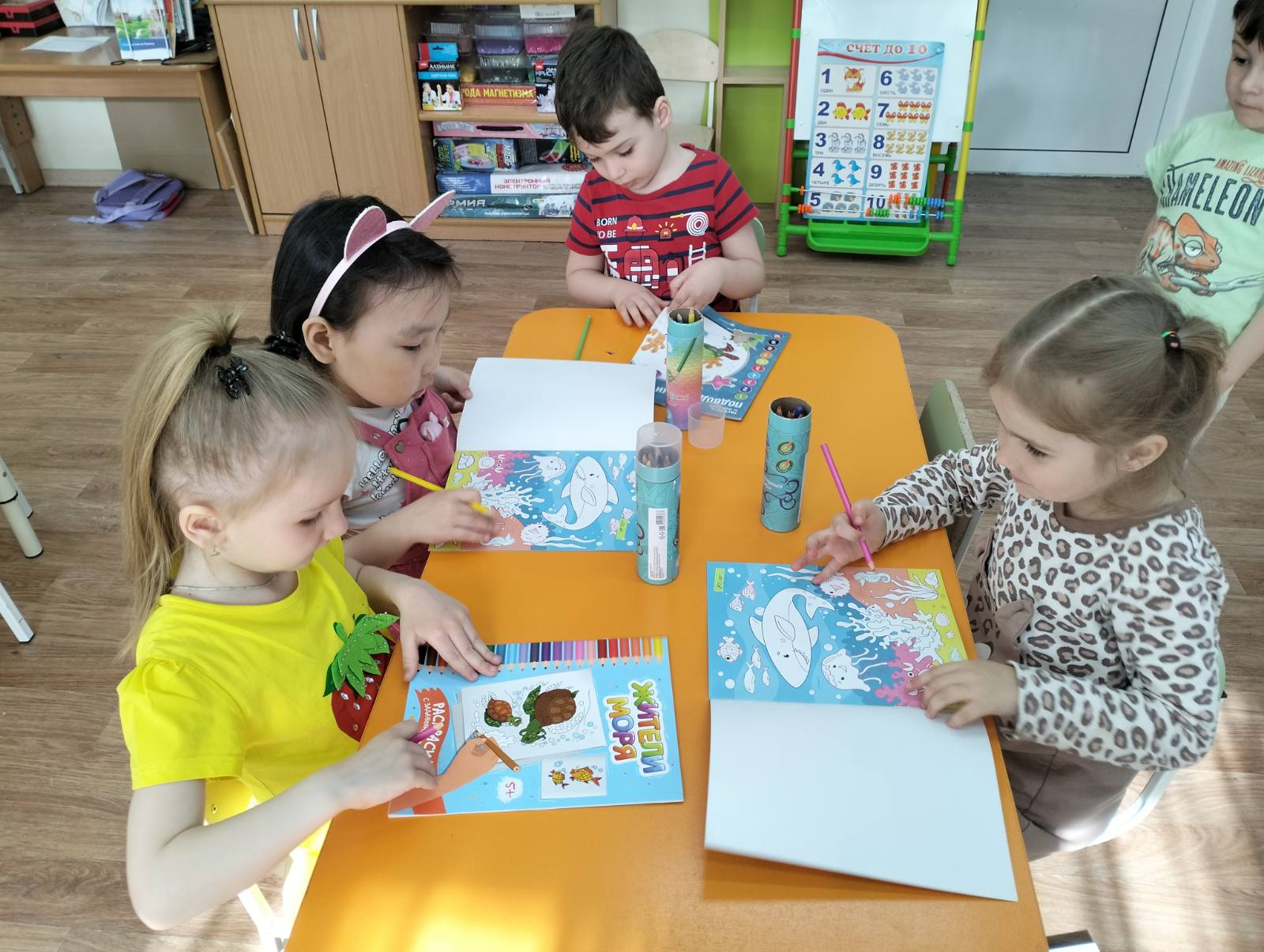 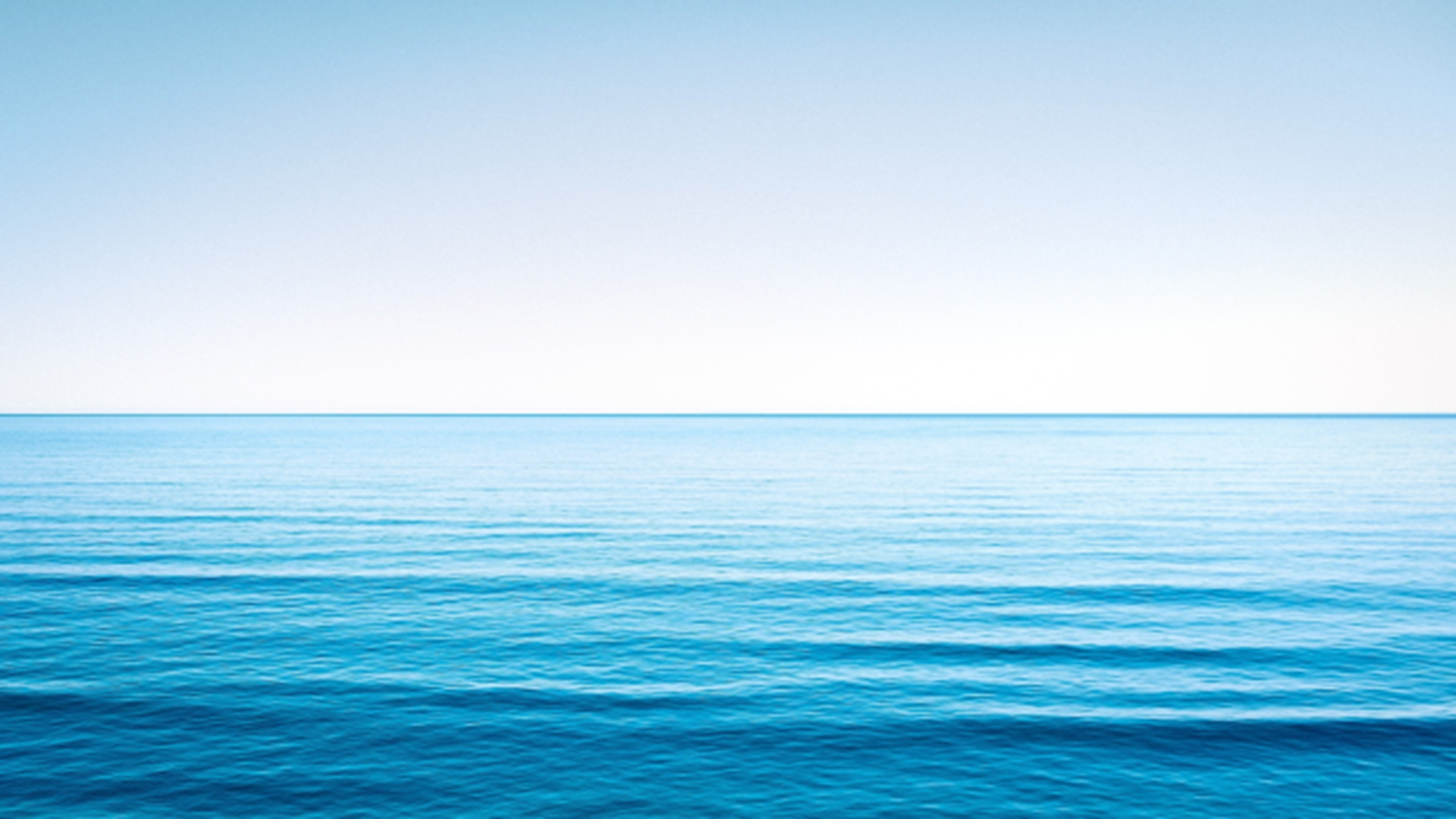 Такие разные ракушки
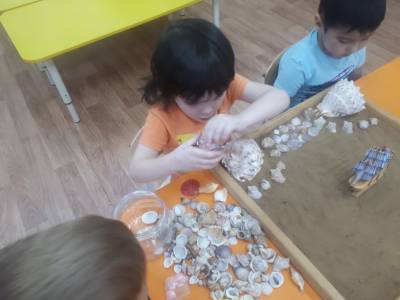 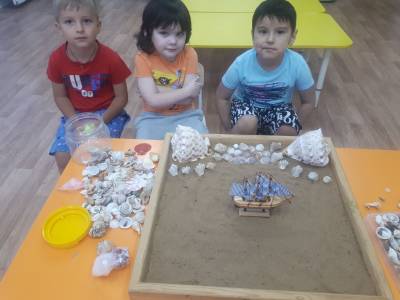 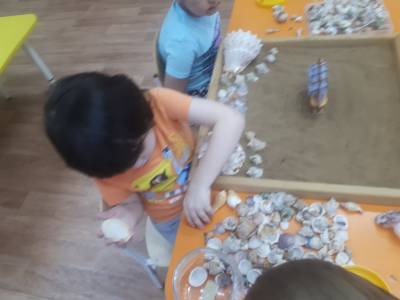 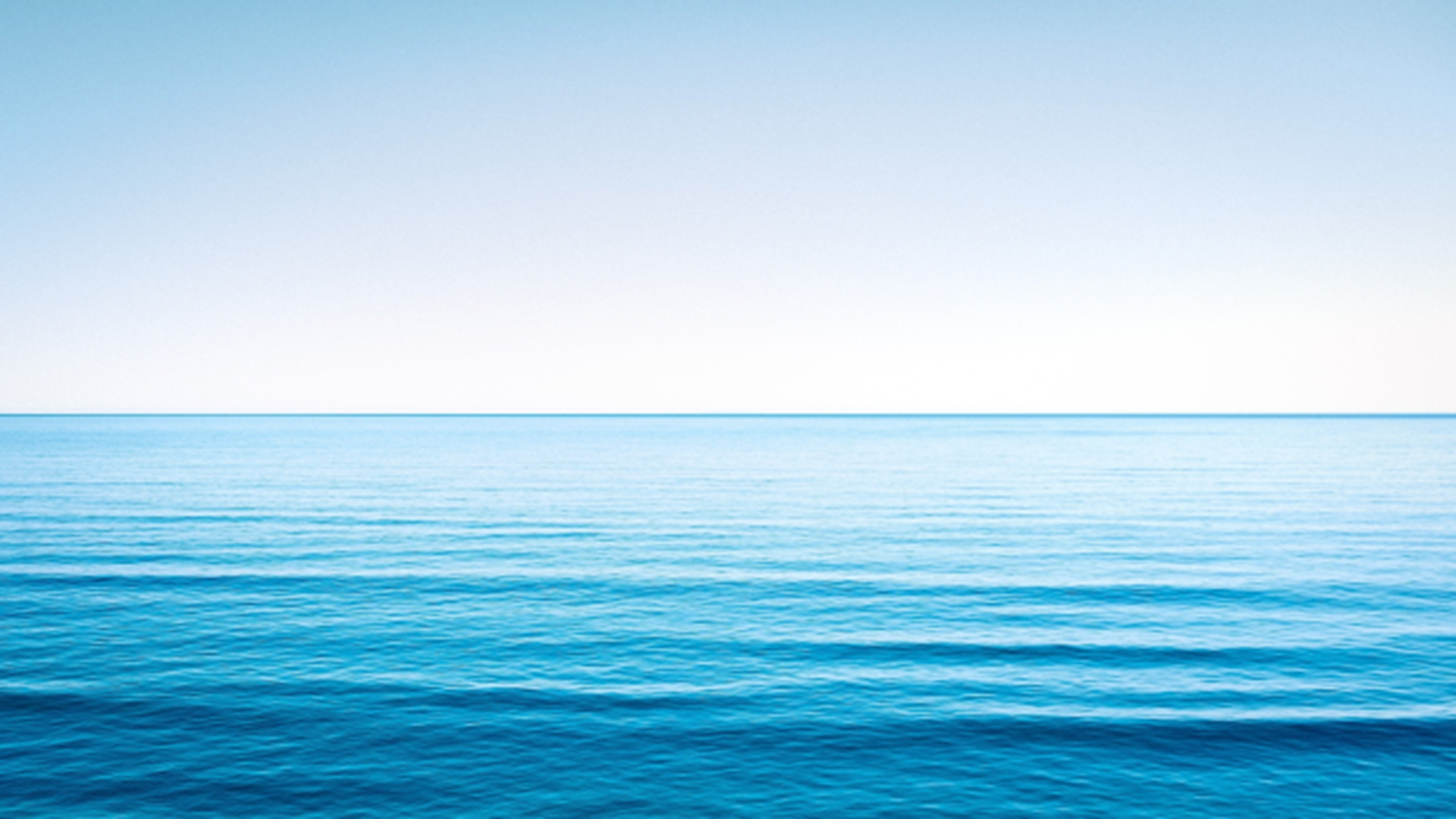 Такие разные ракушки
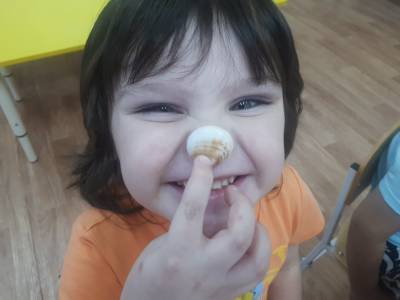 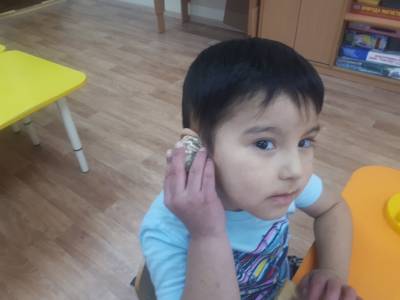 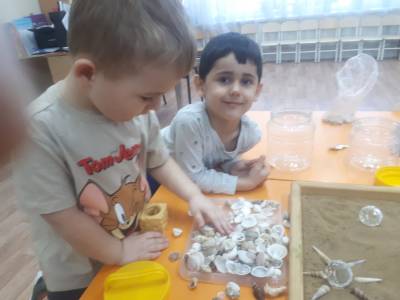 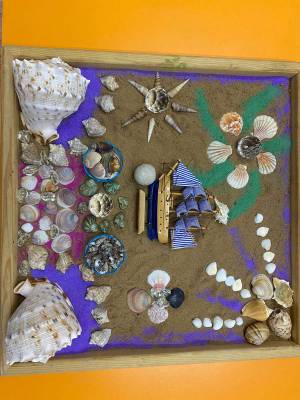 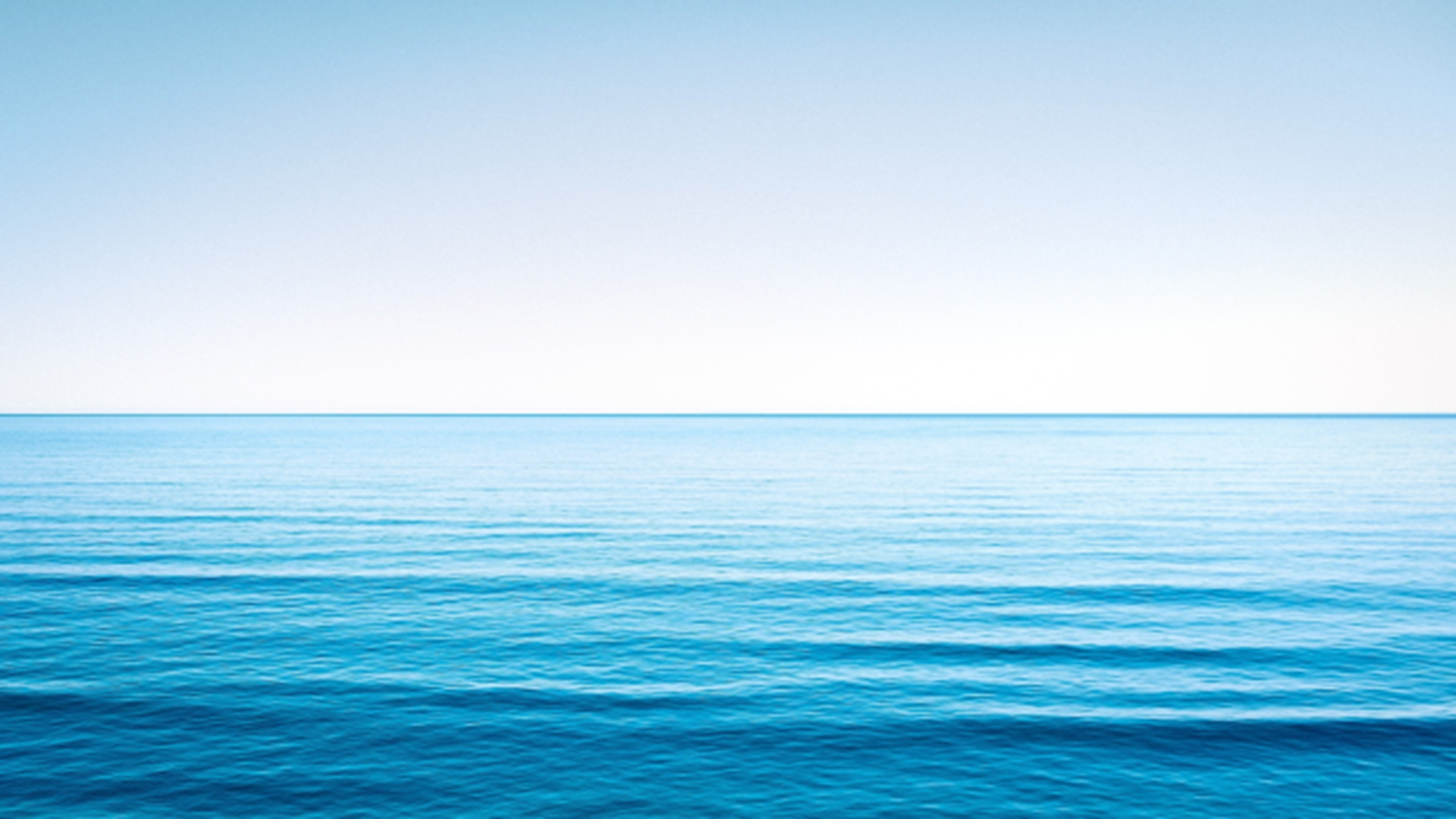 Такие разные ракушки
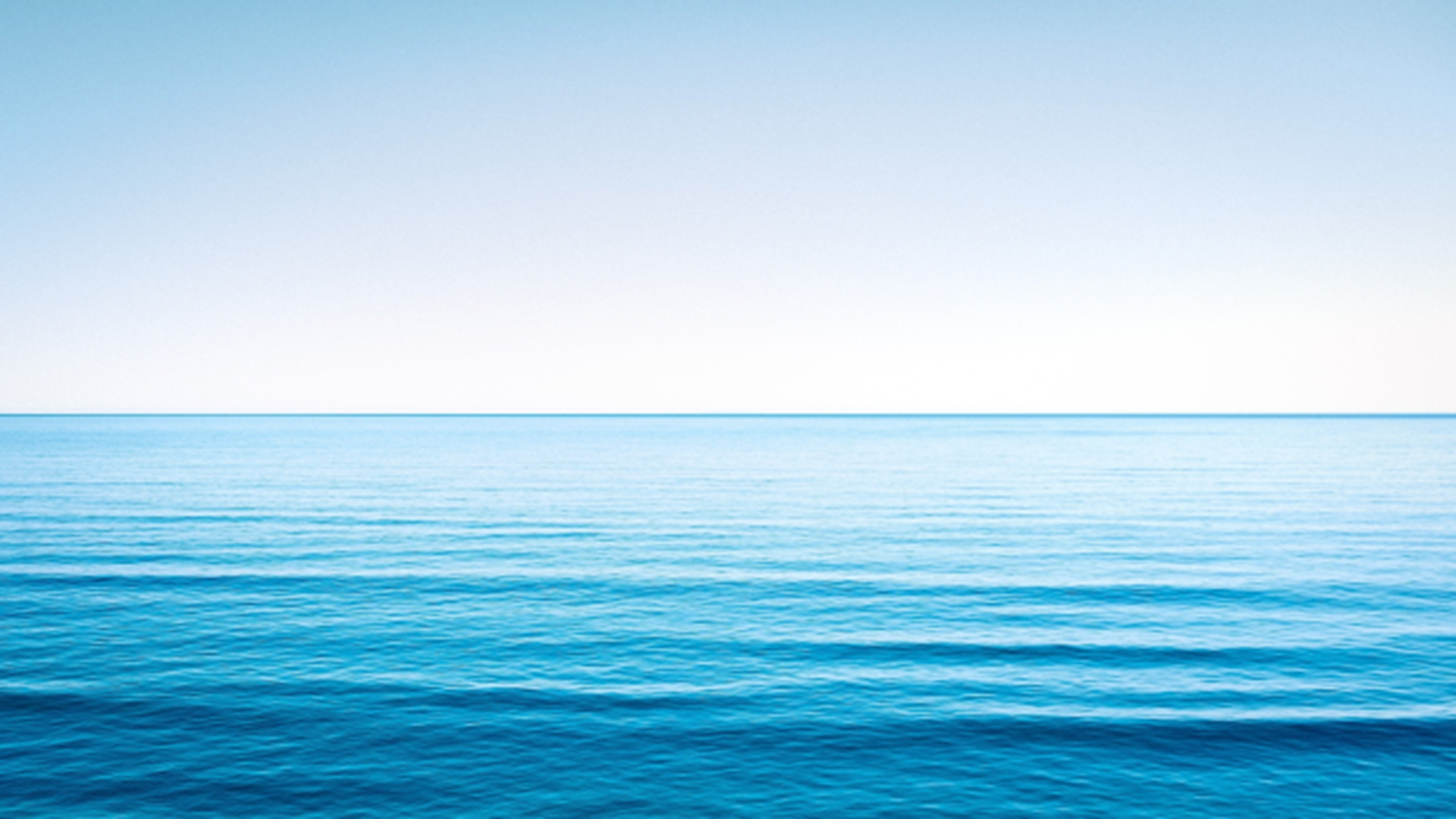 Выставка рисунков на тему
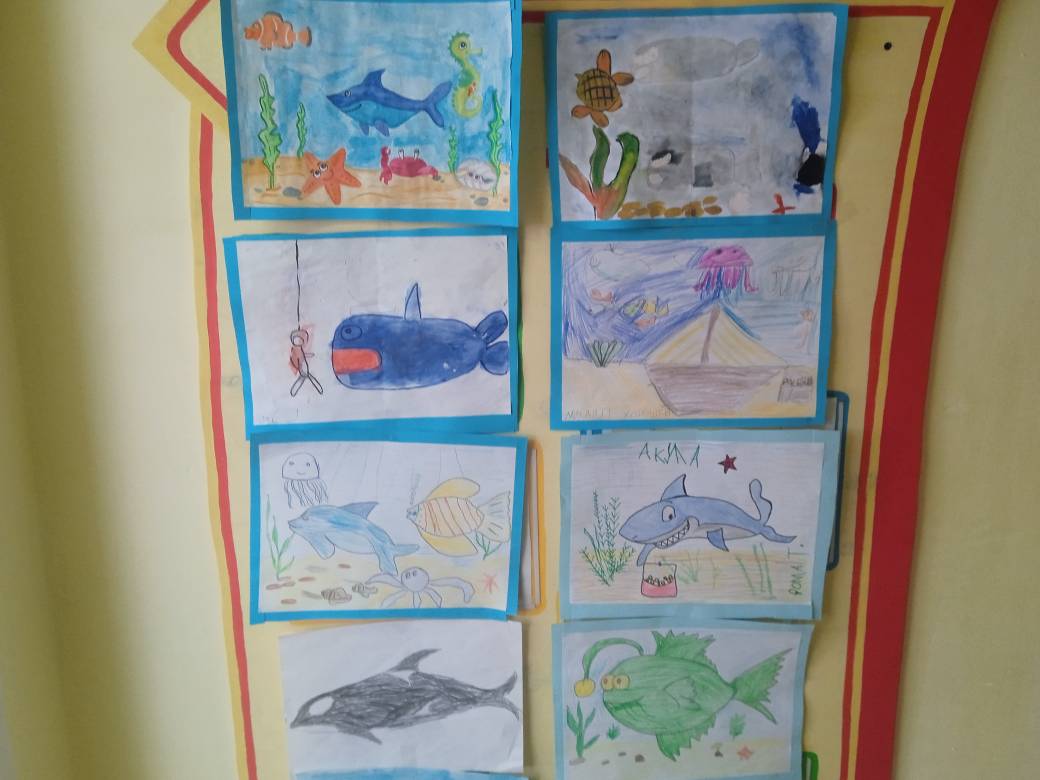 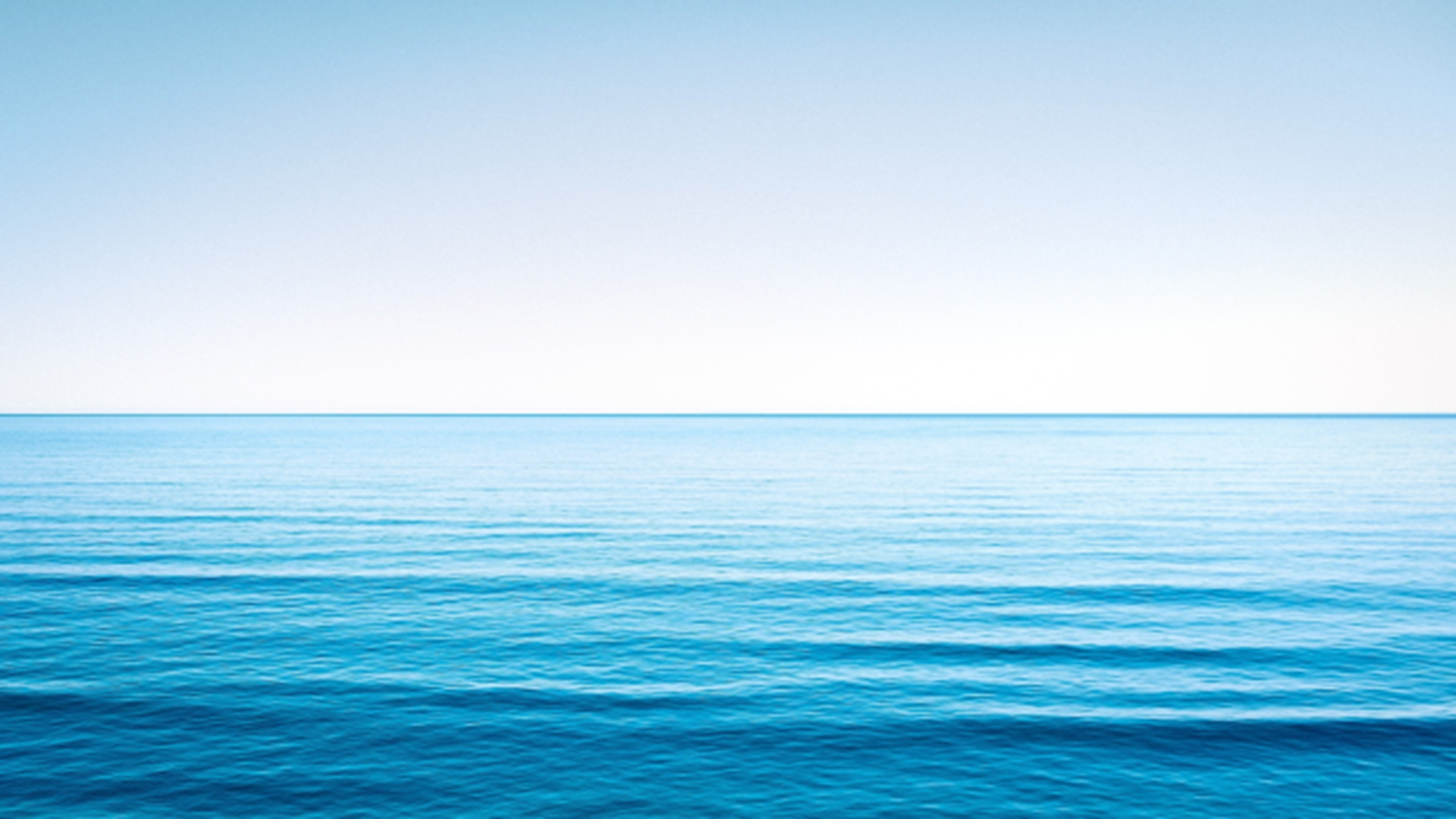 Аппликации
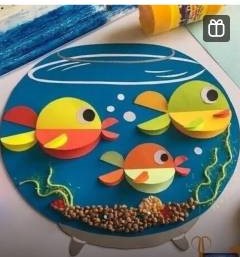 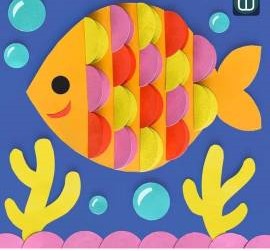 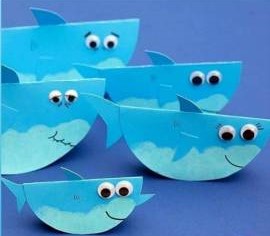 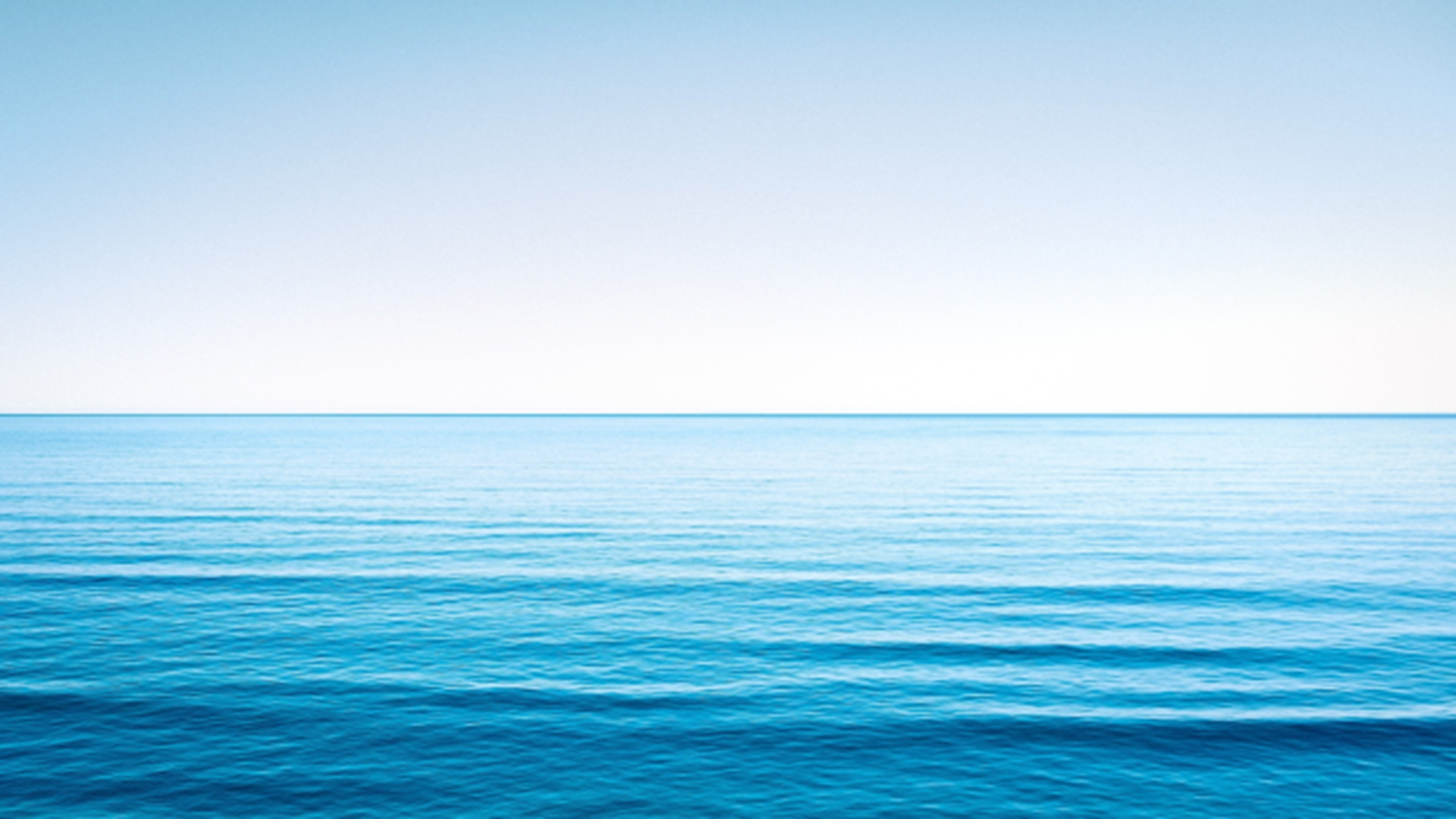 Макет « Дно морское»
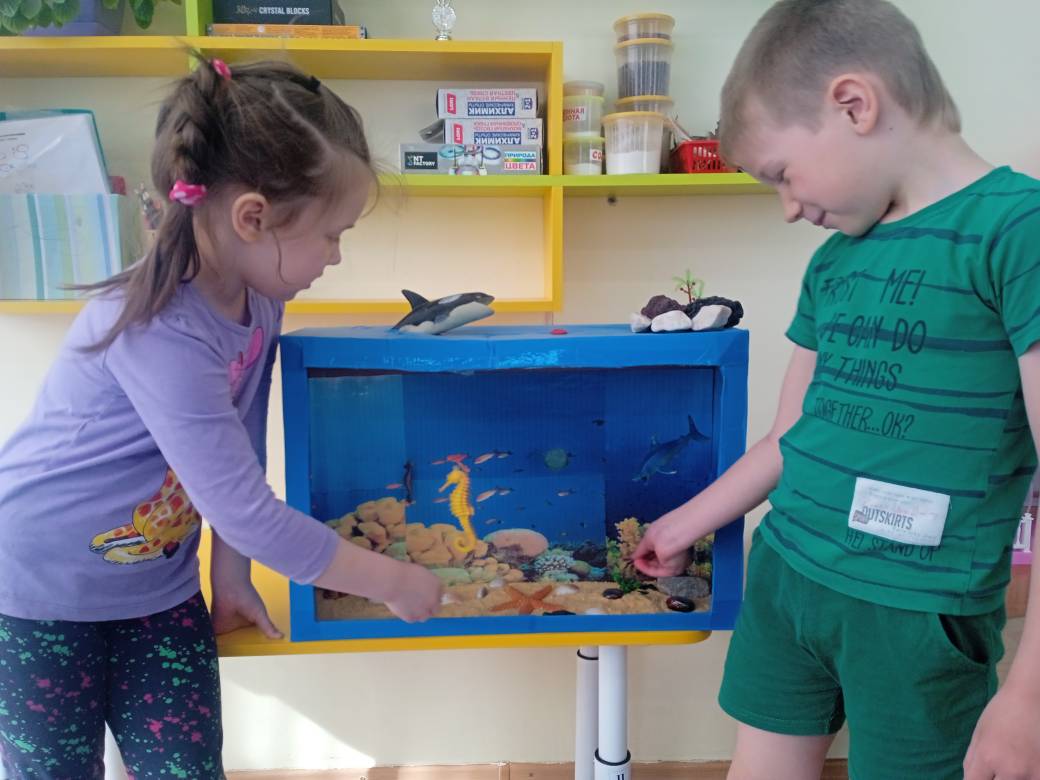 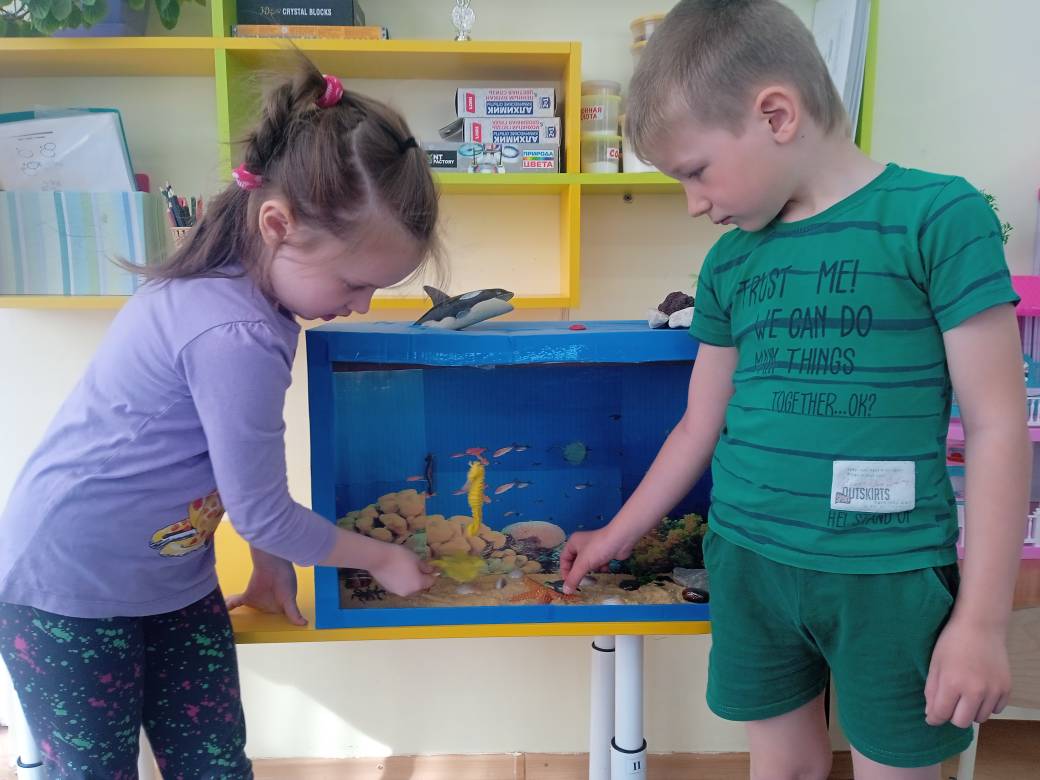 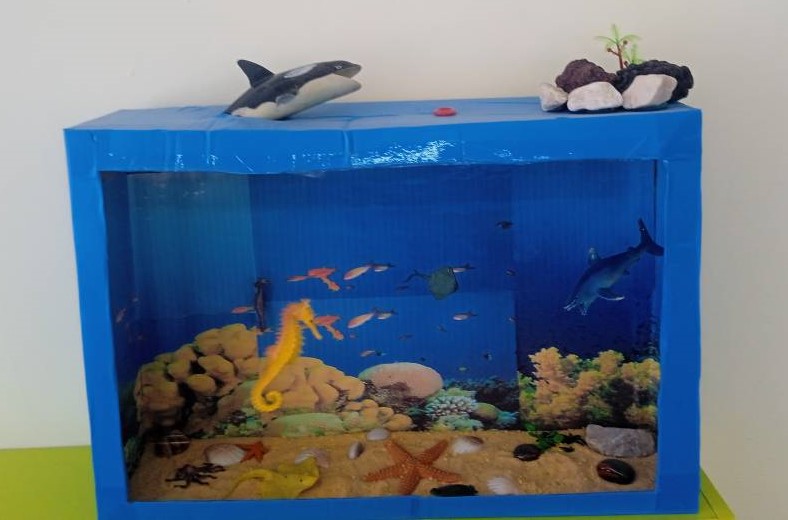 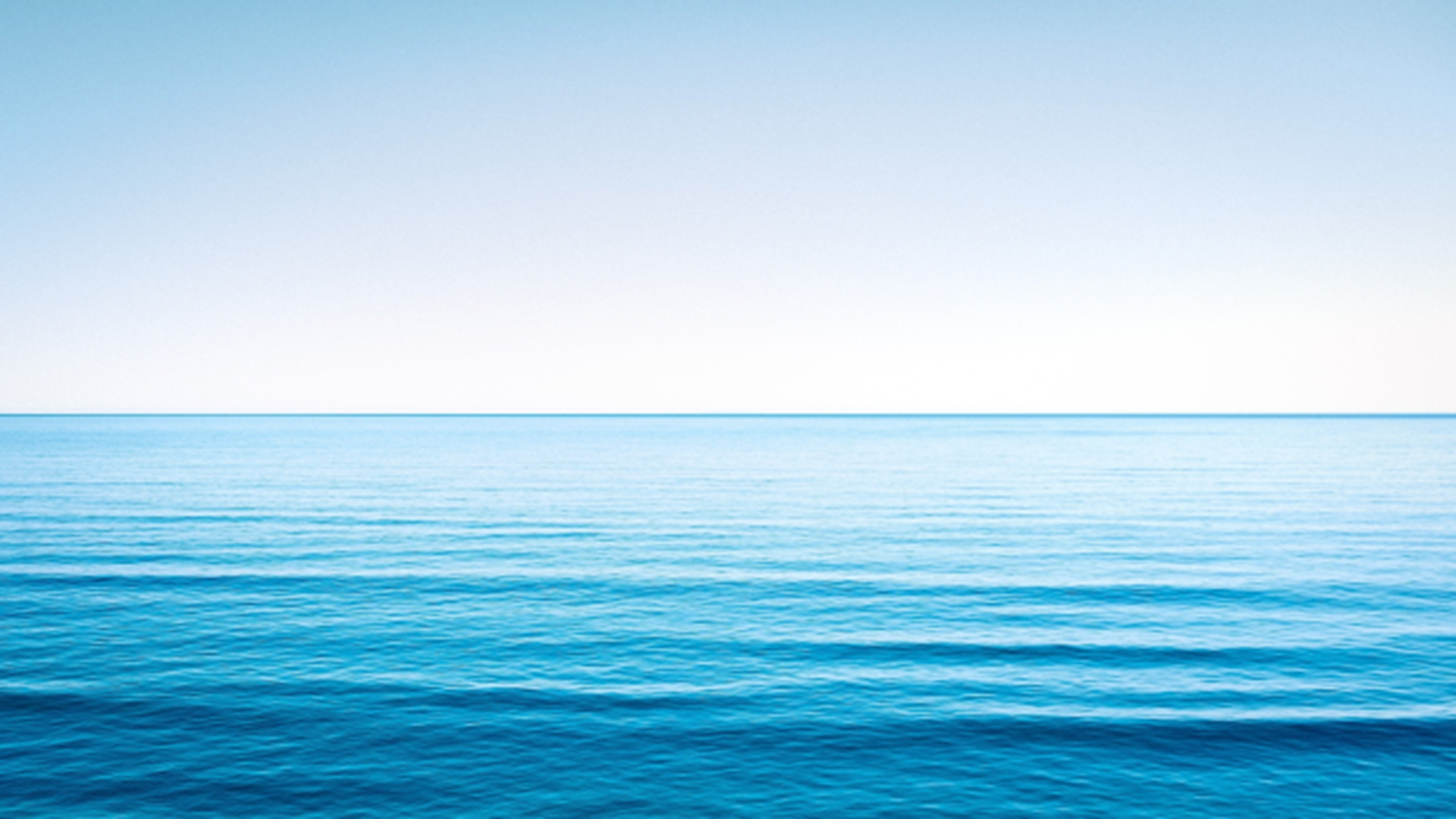 Акваланги
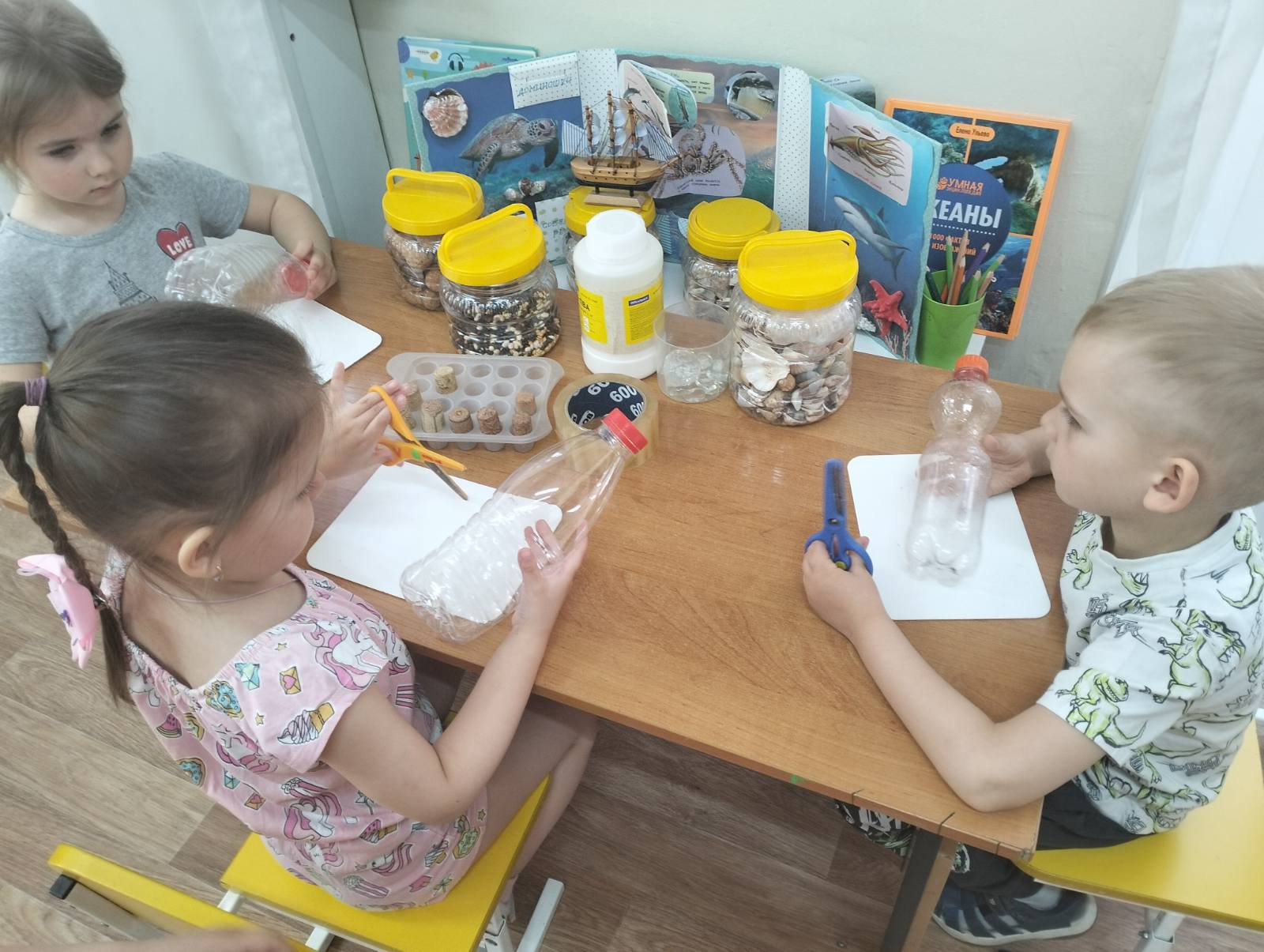 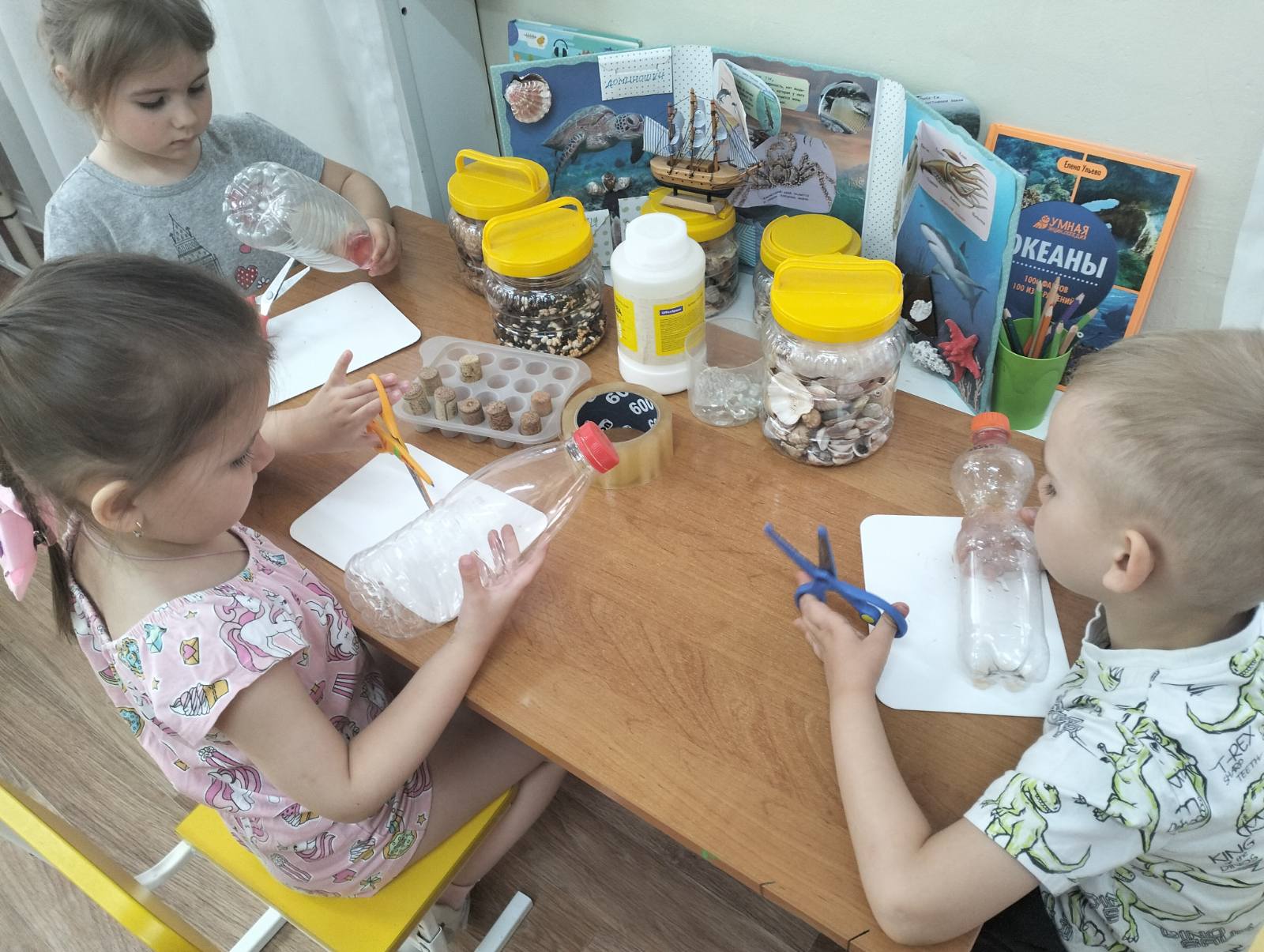 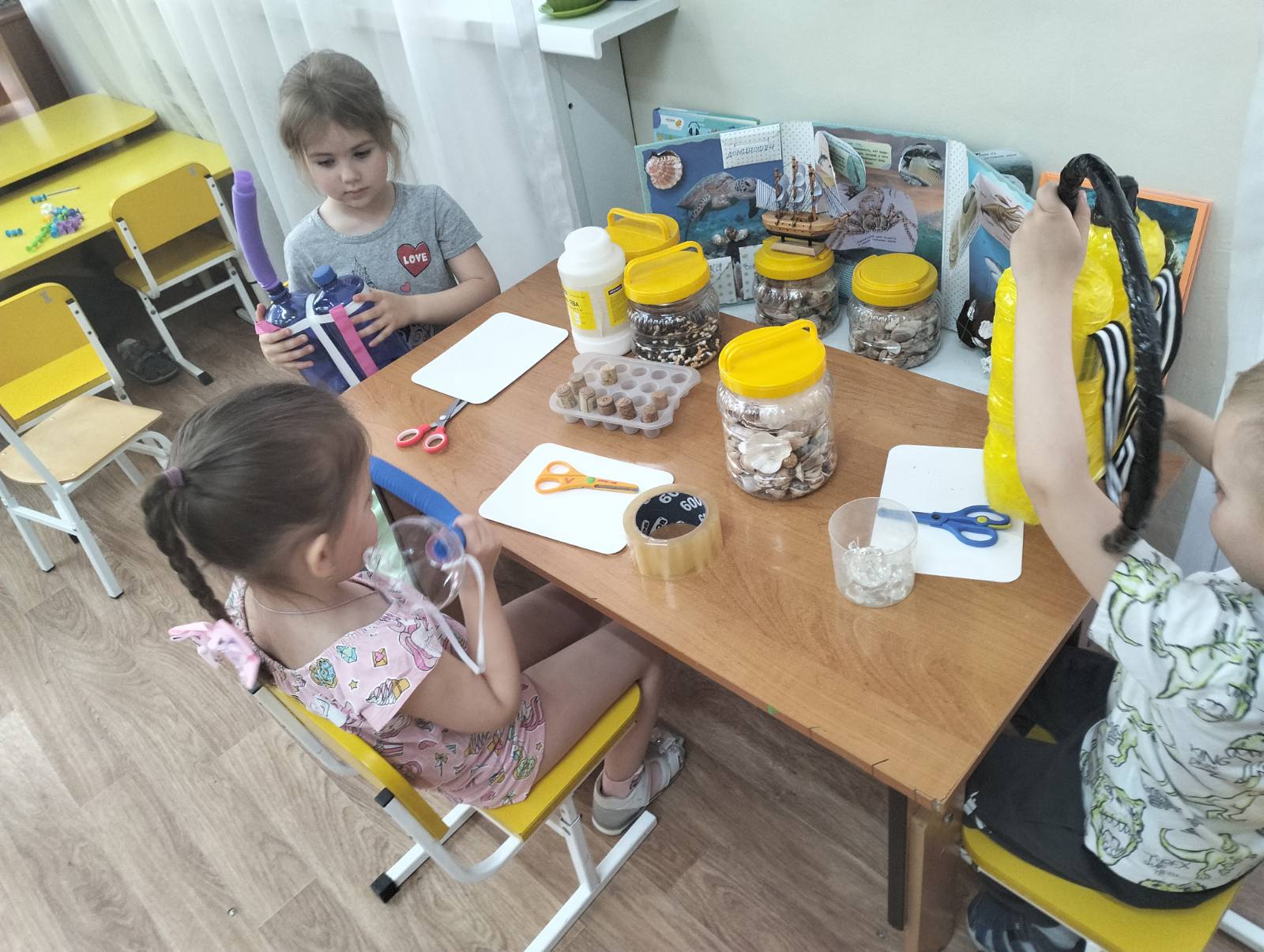 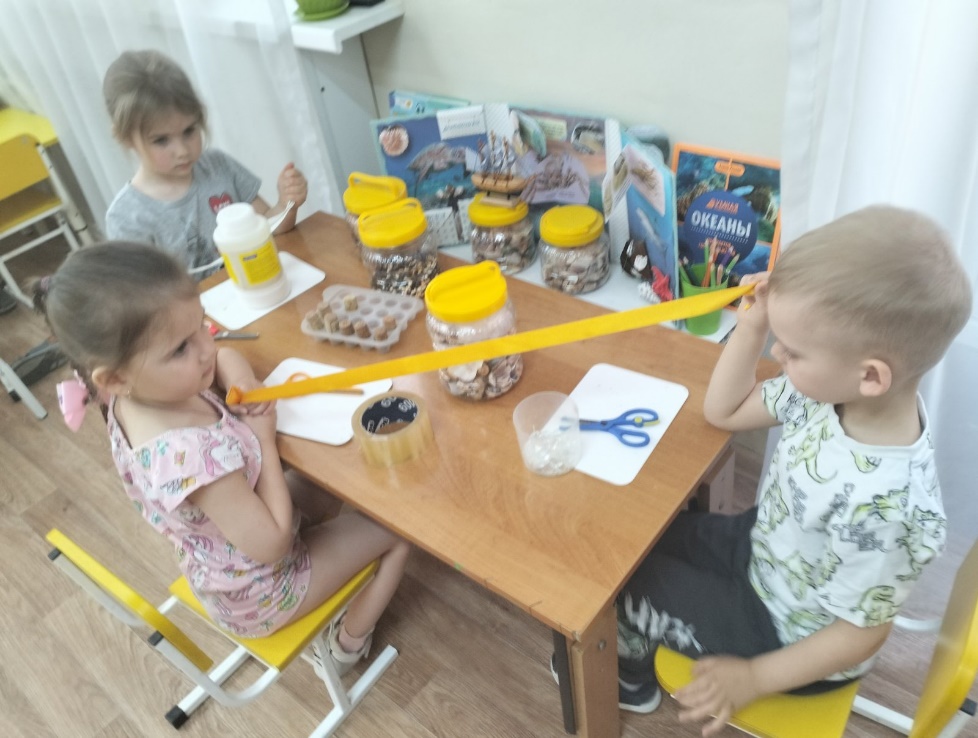 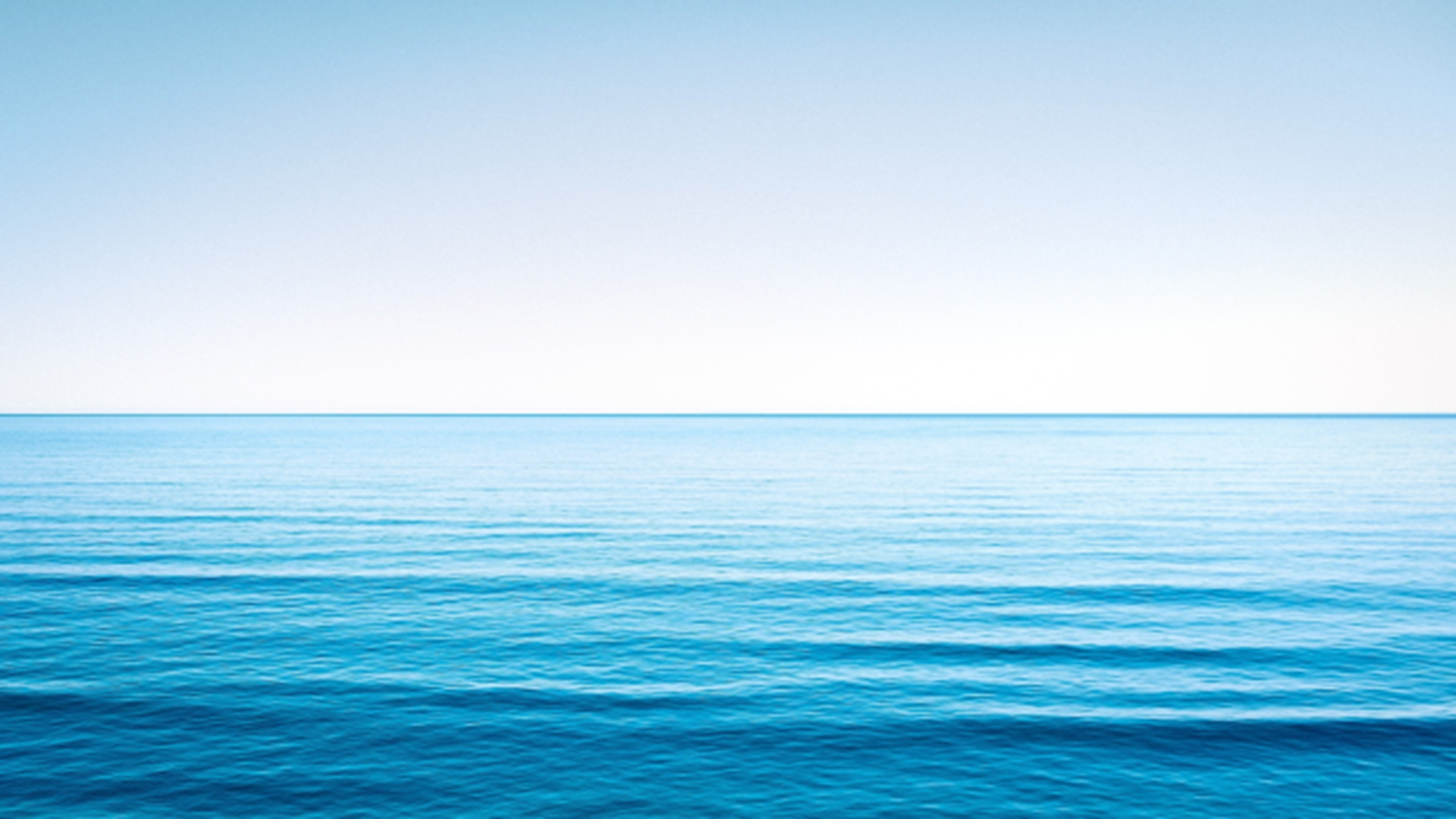 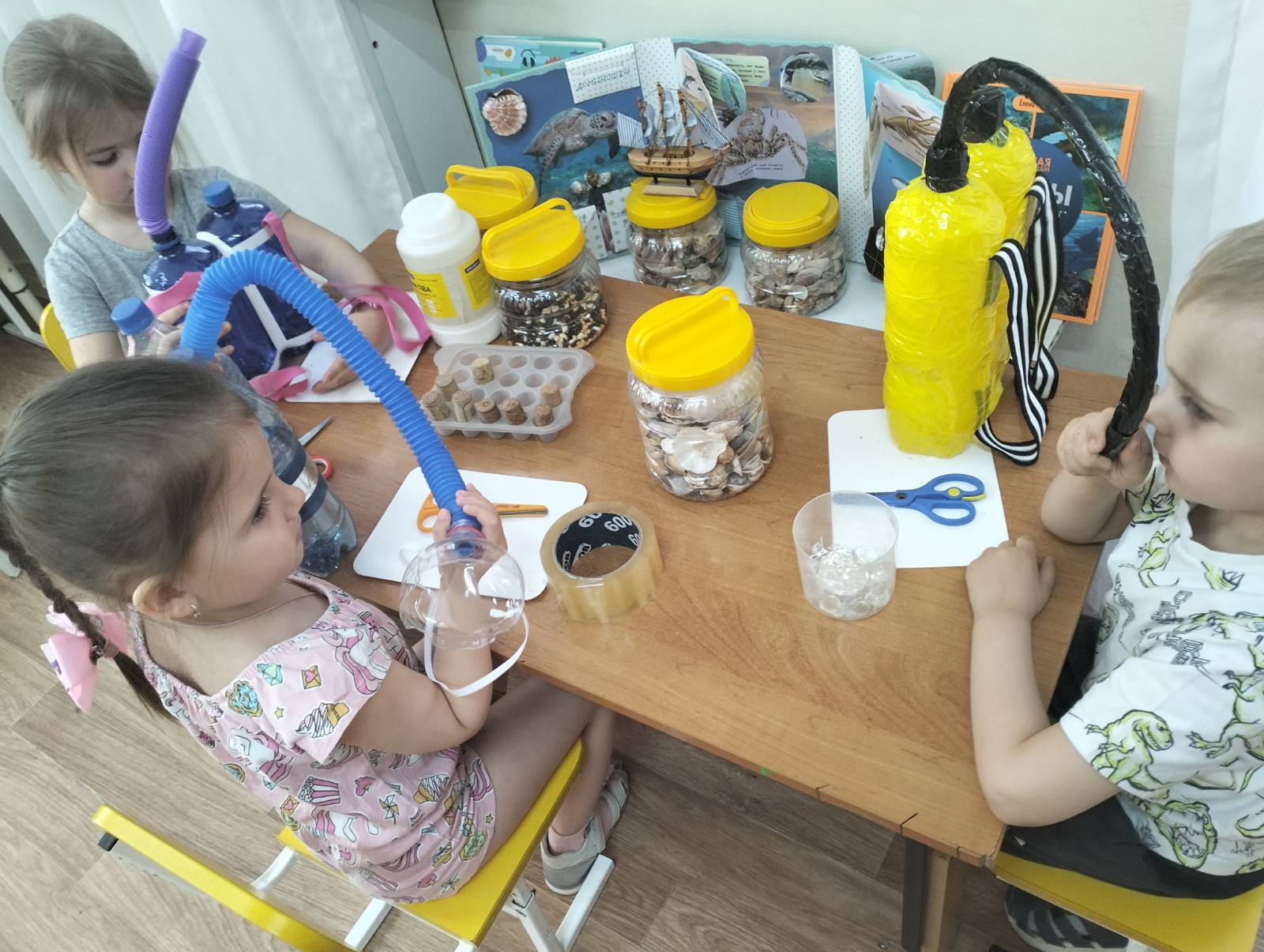 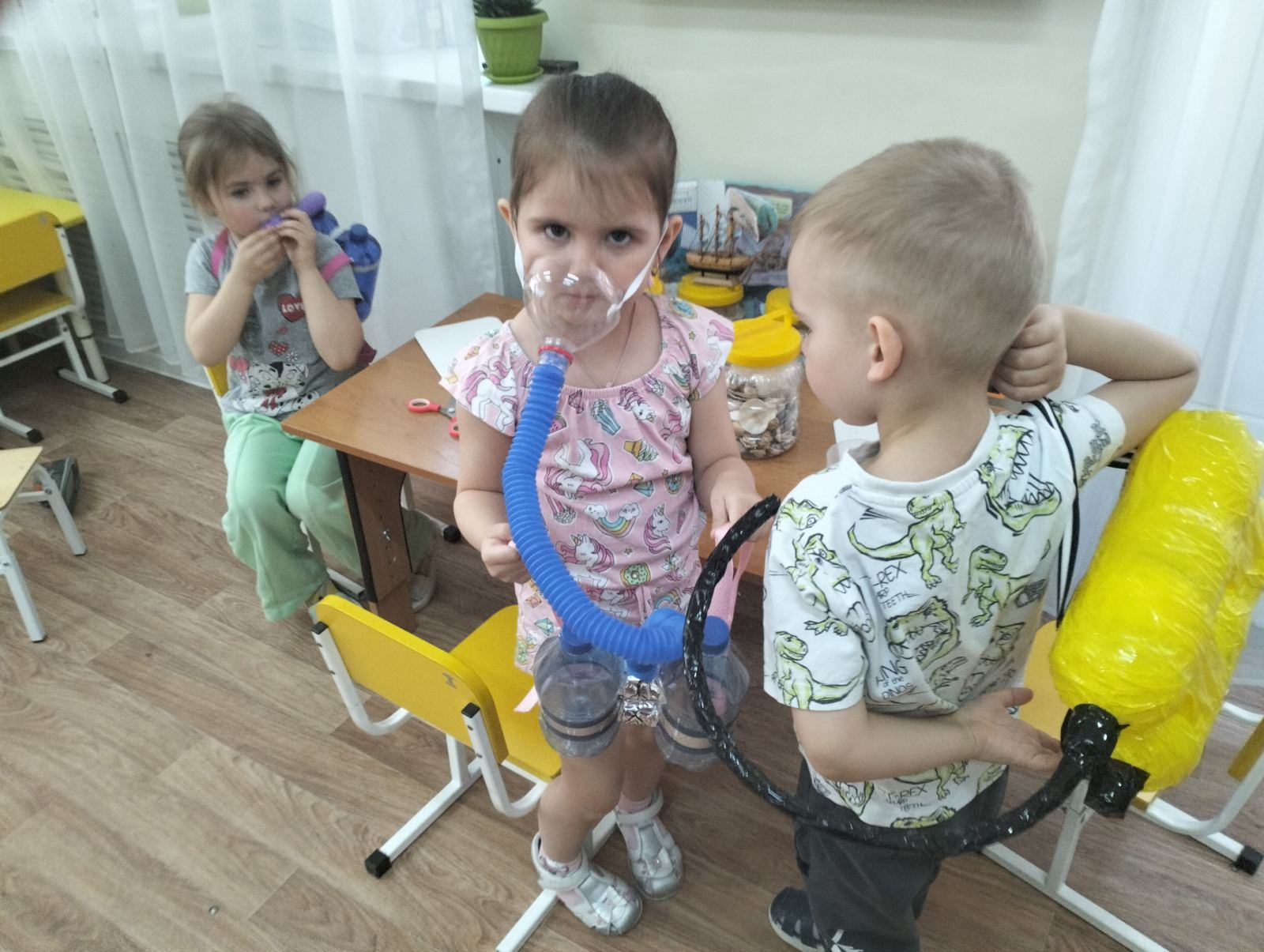 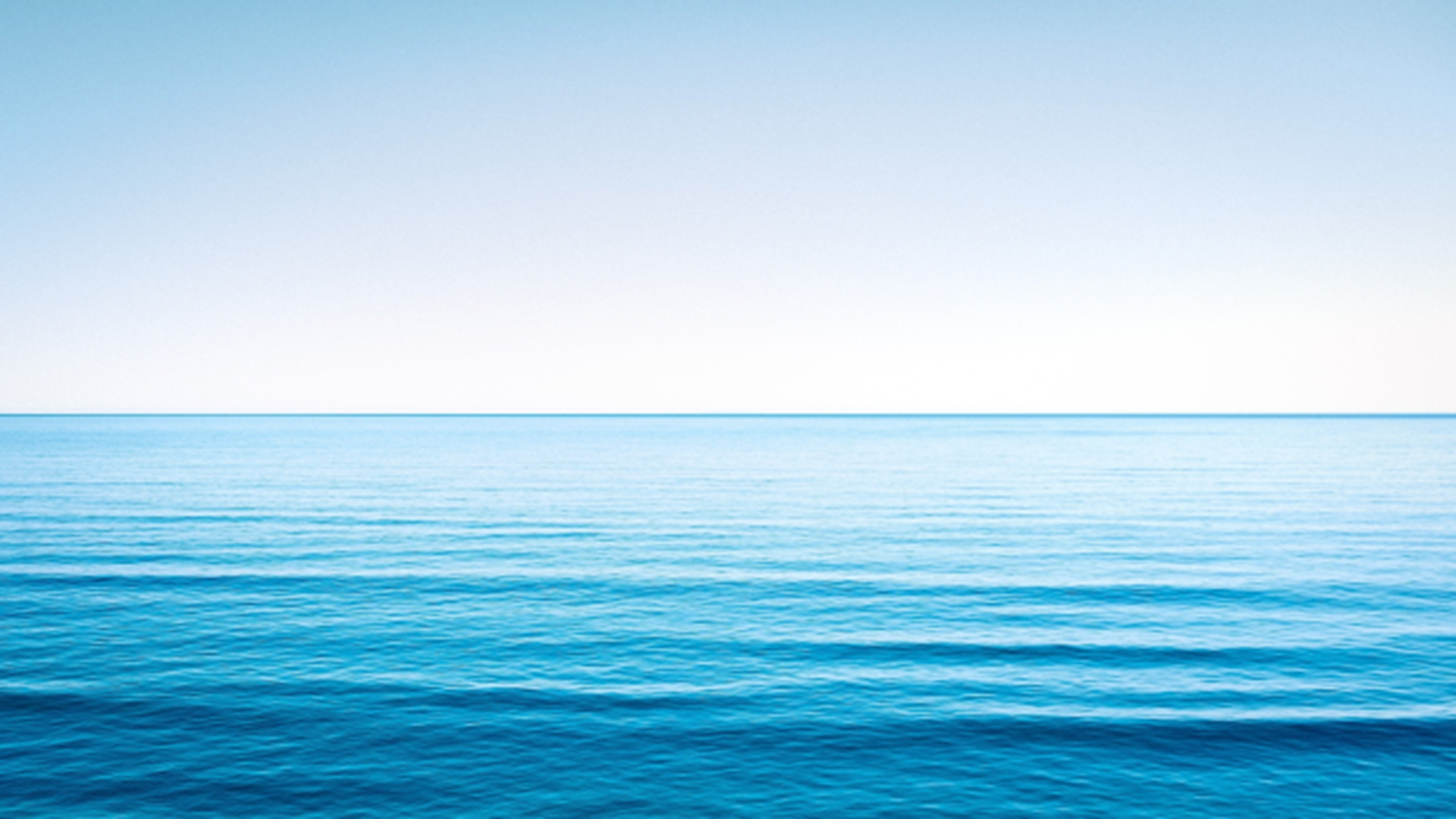 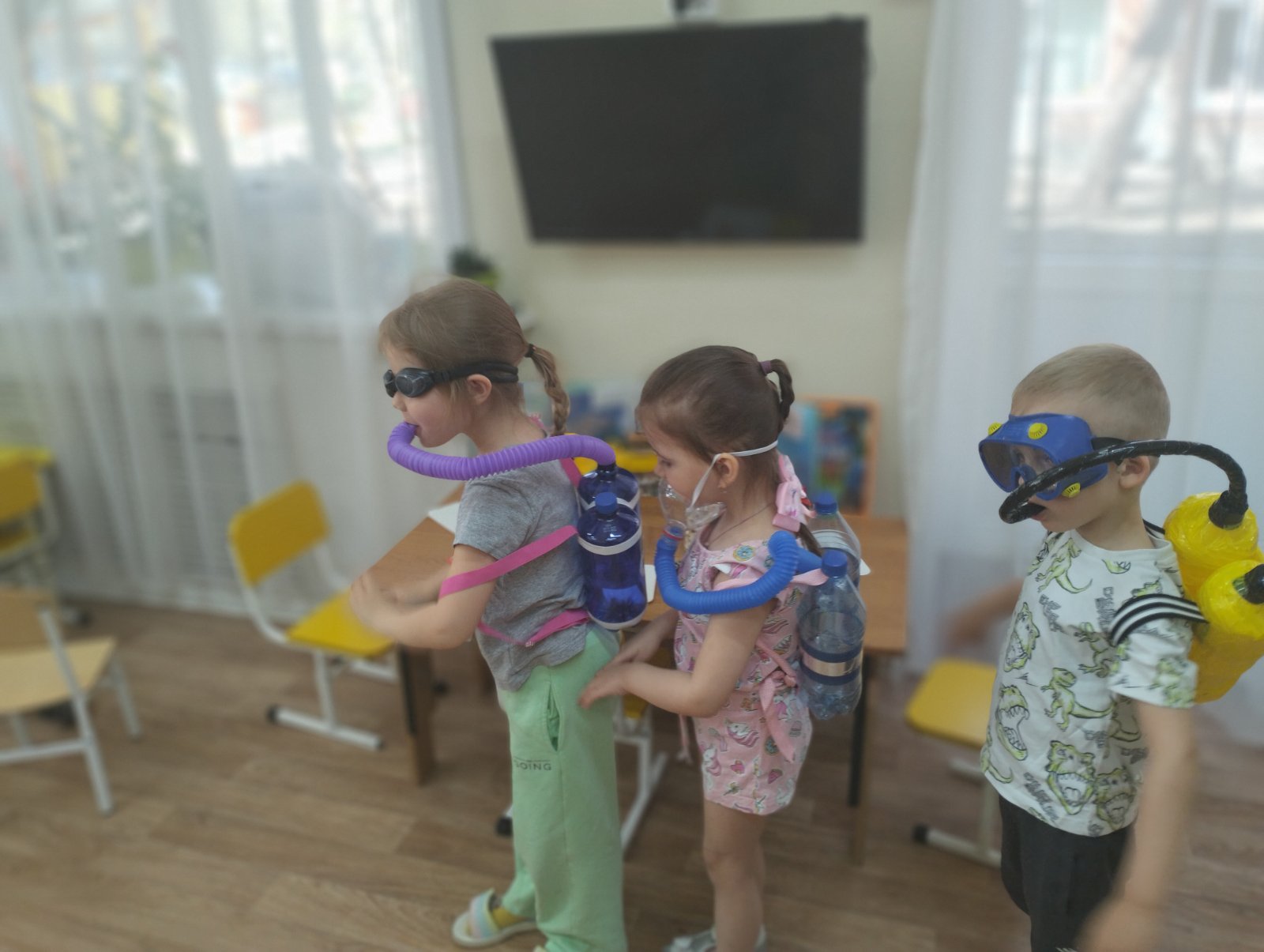 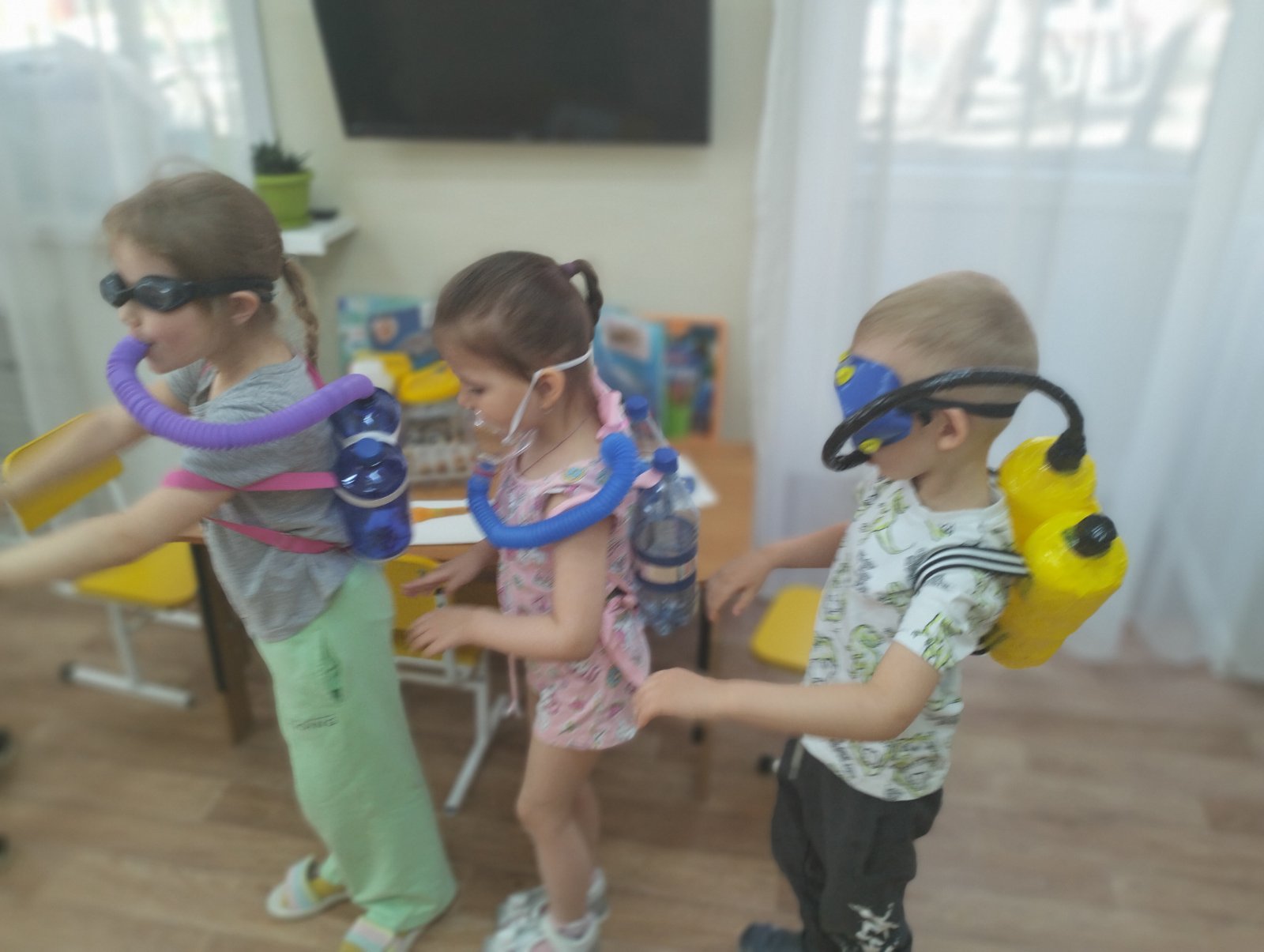 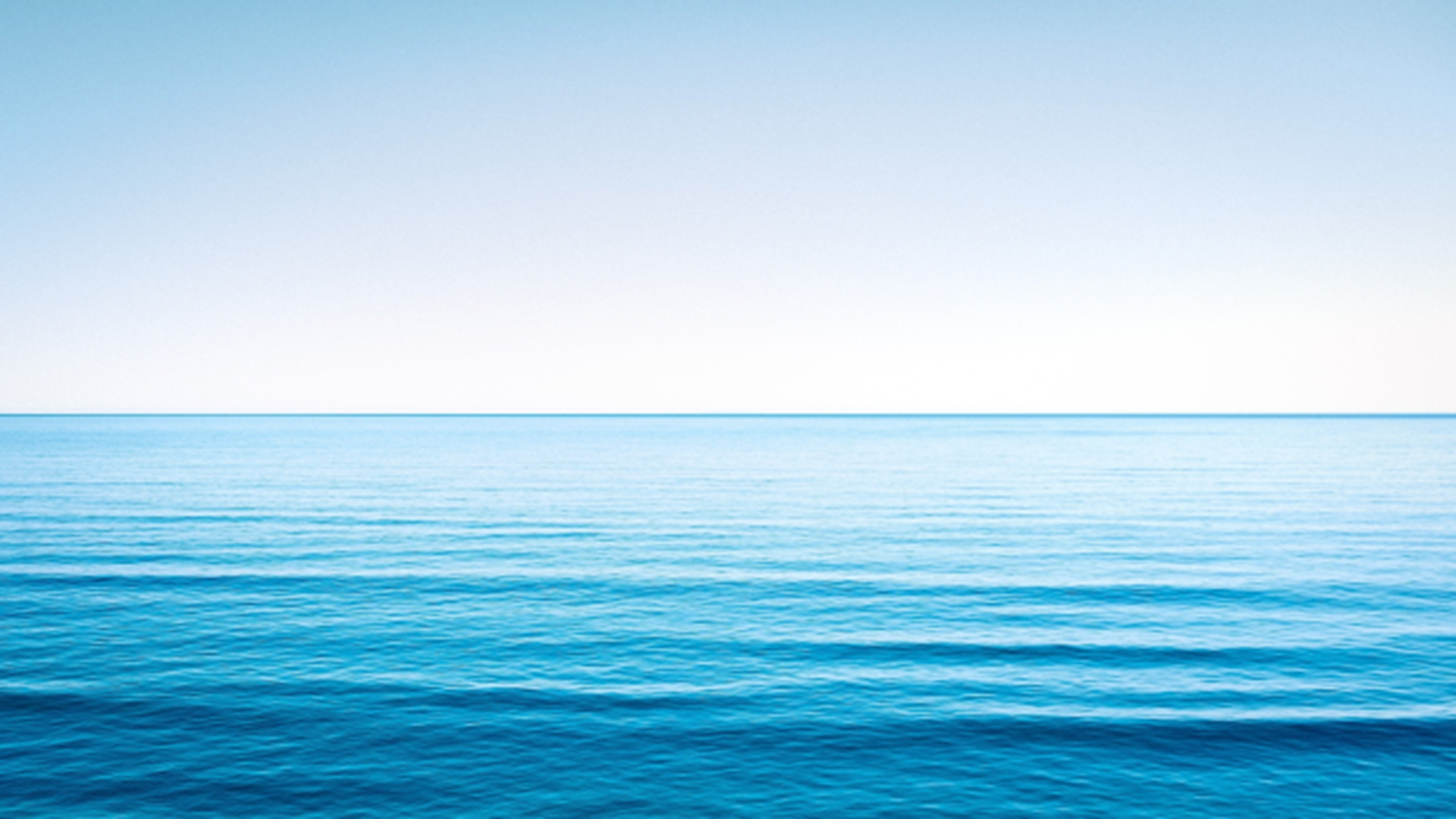 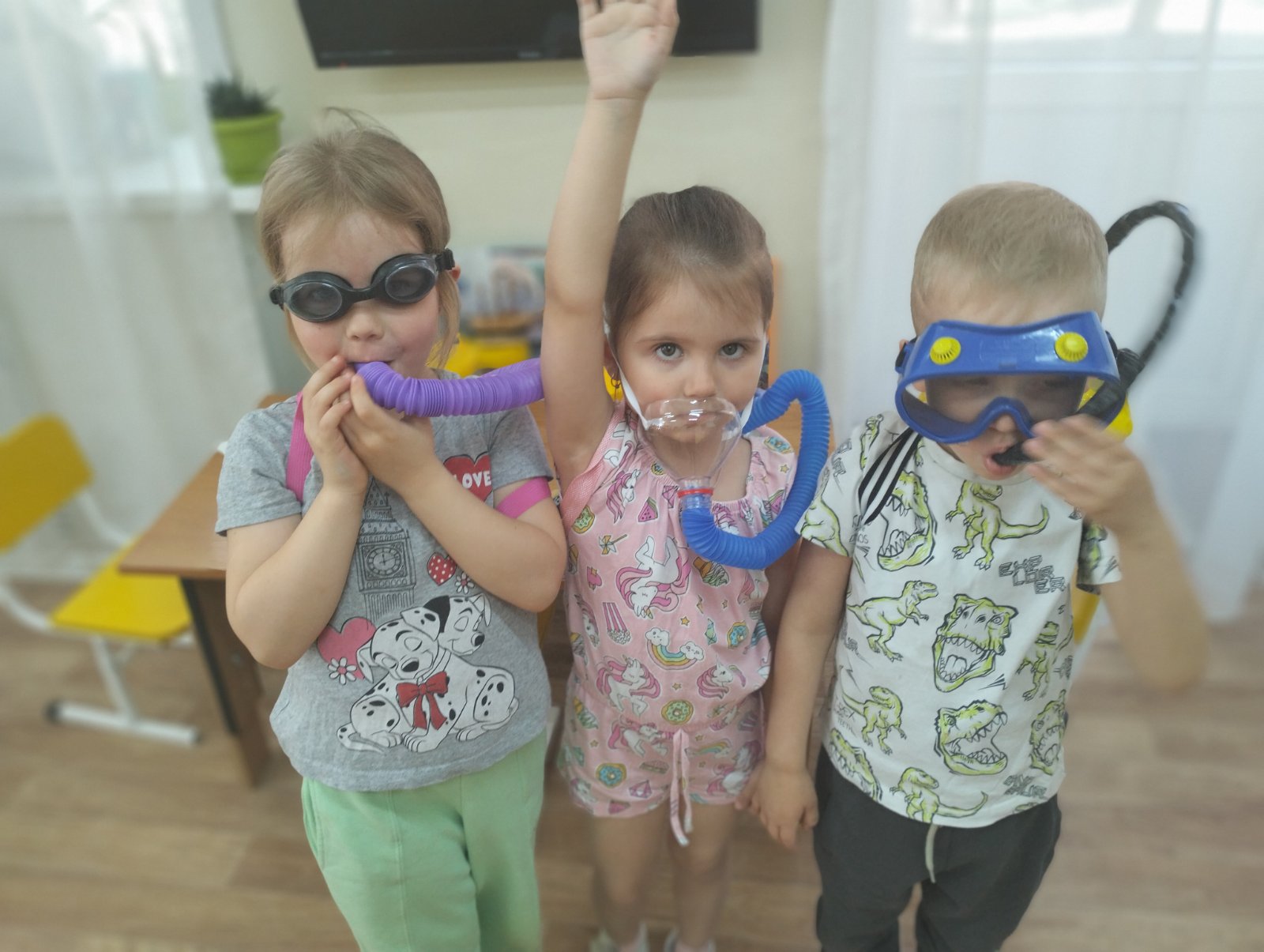 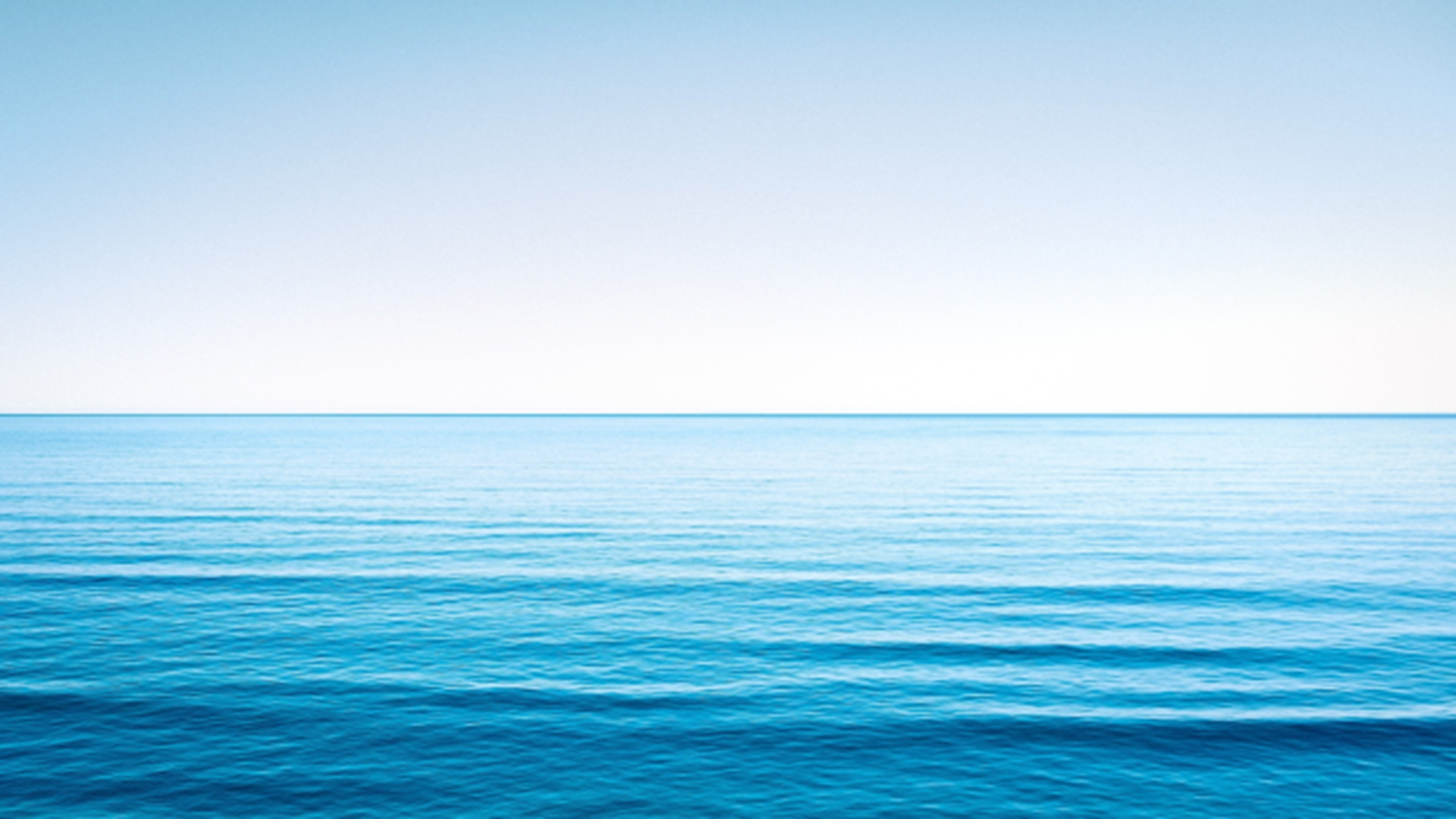 Лэпбук « Подводные жители»
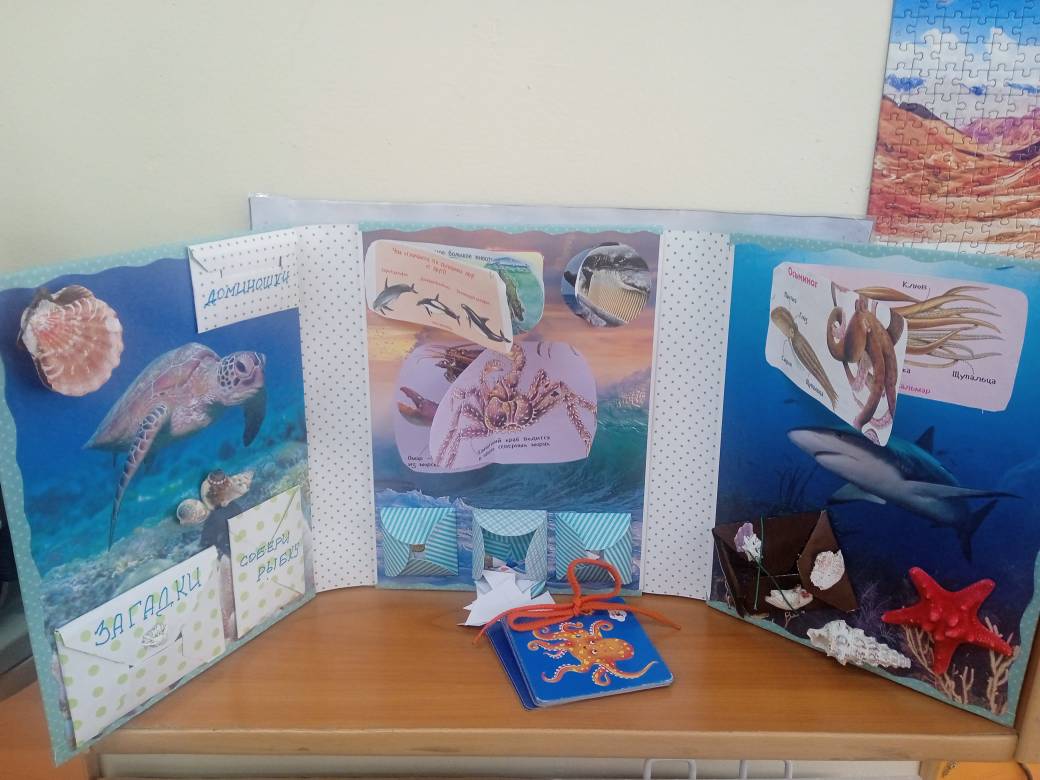 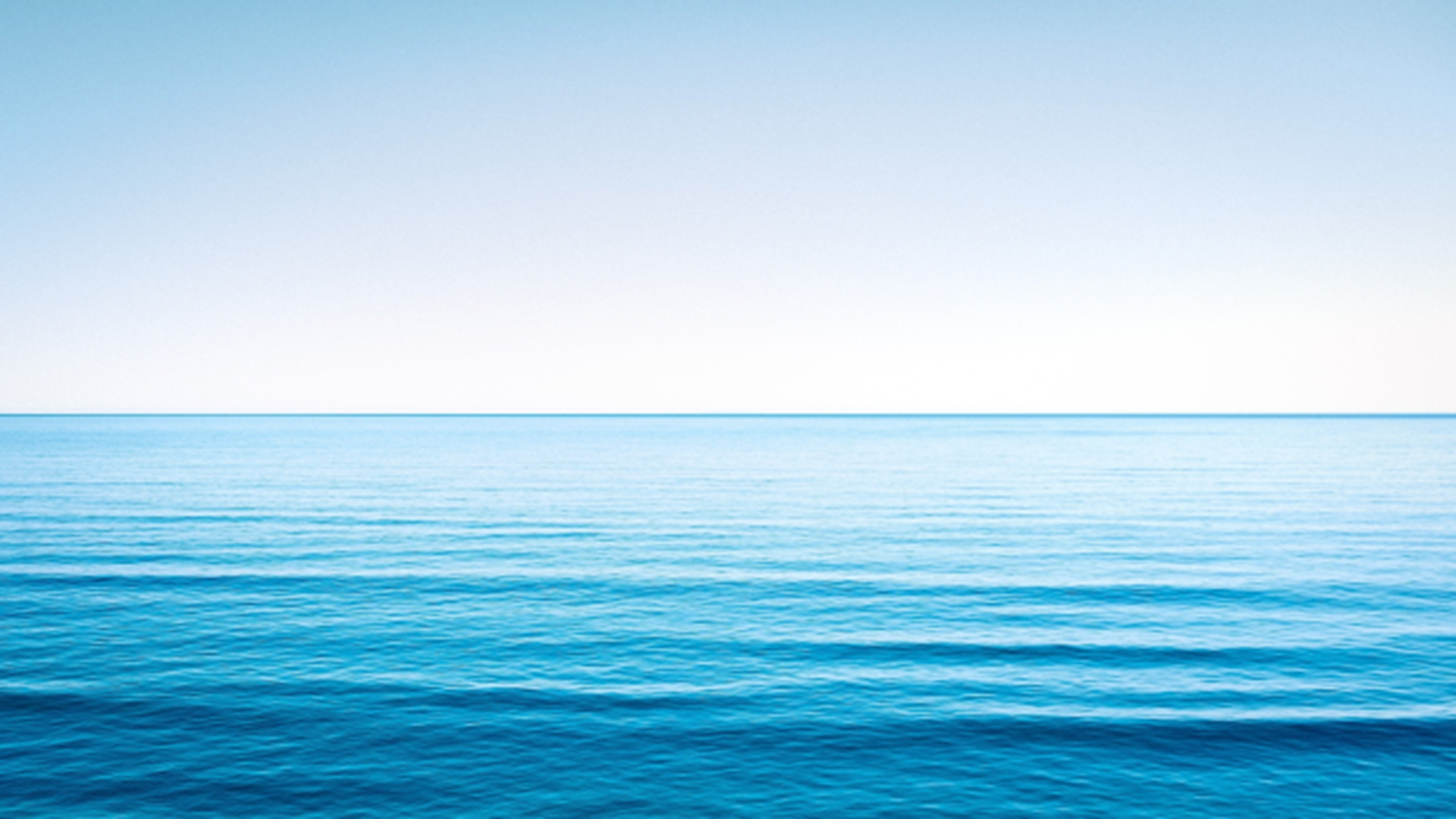 Сборник и фотоальбом
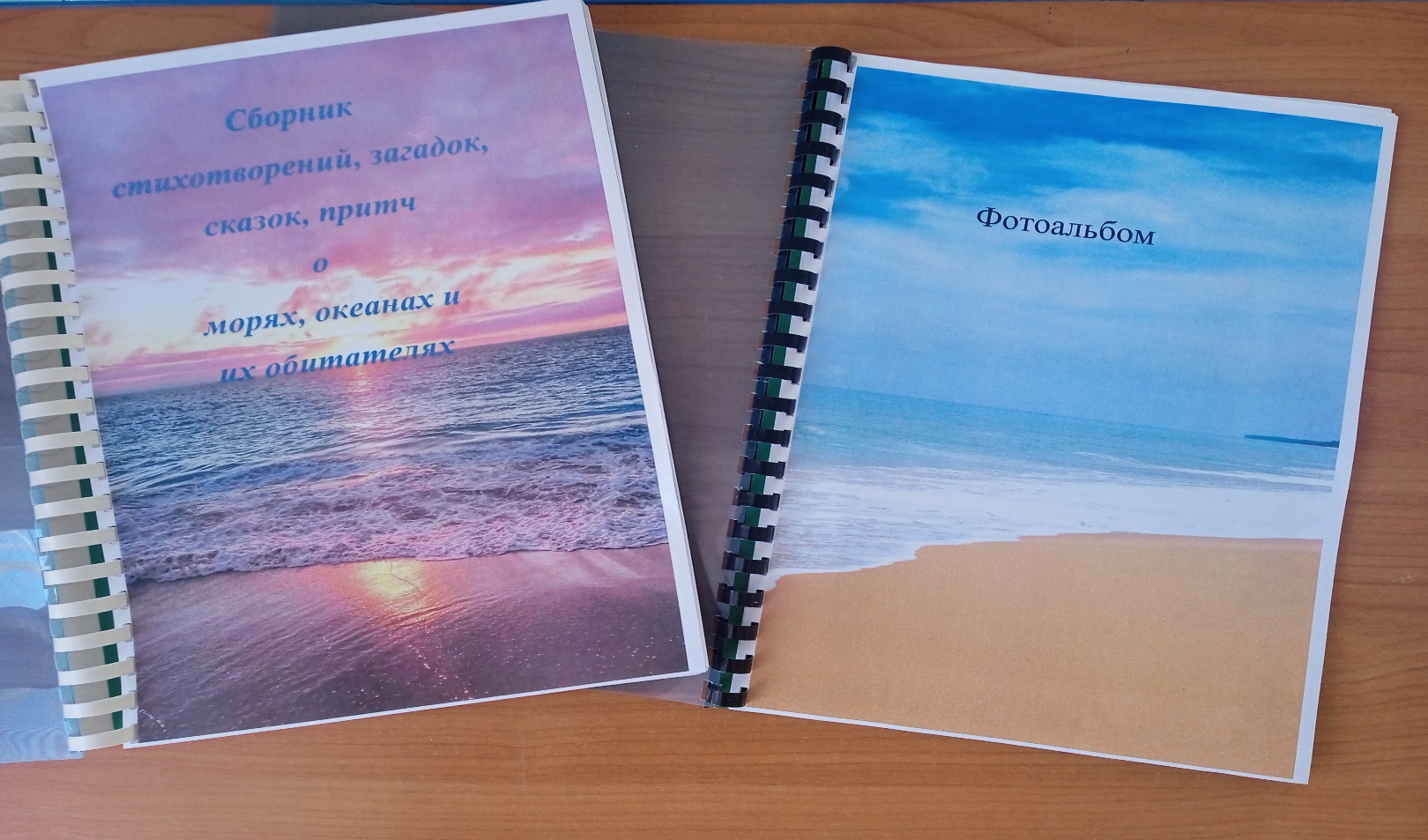 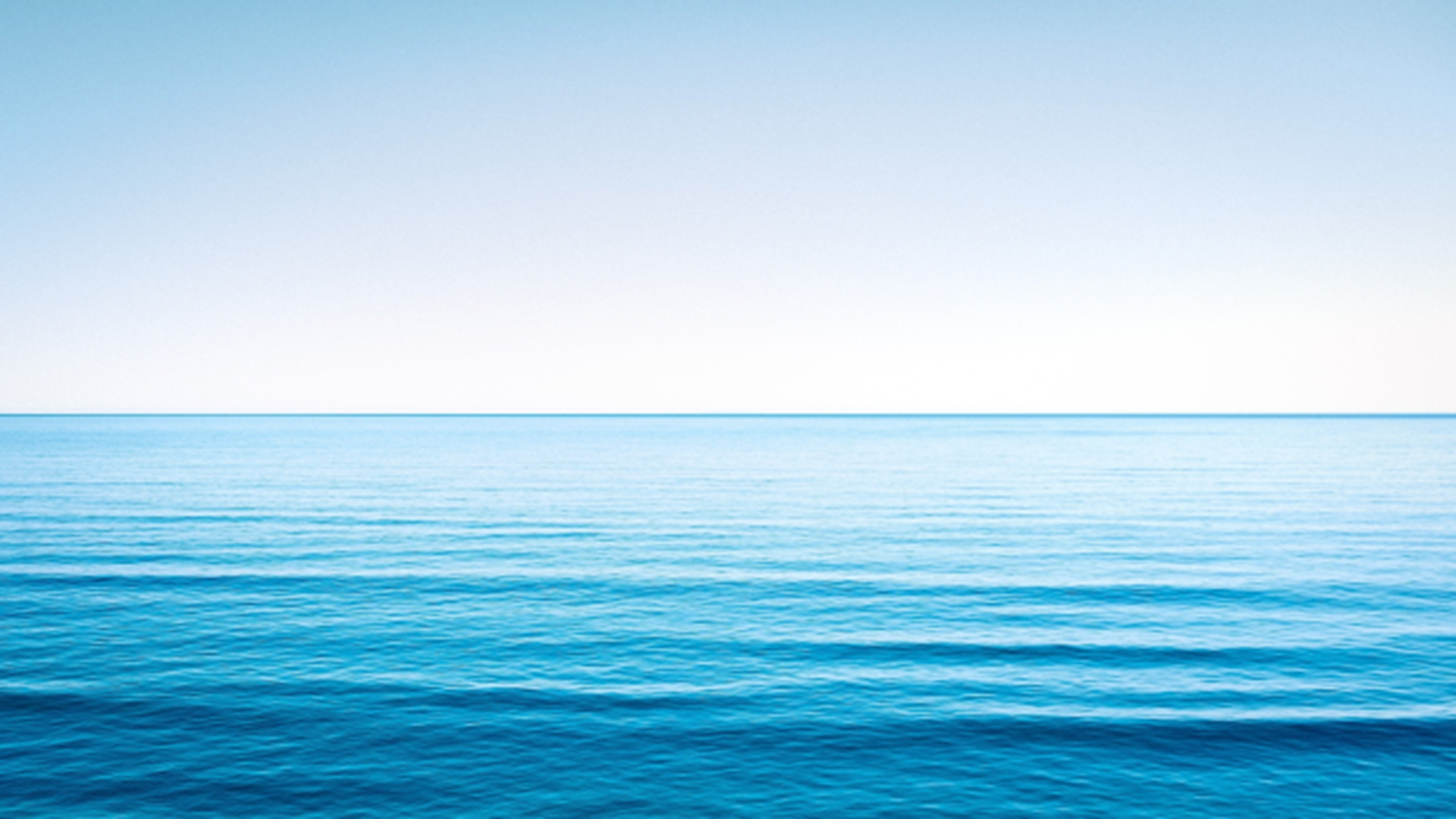 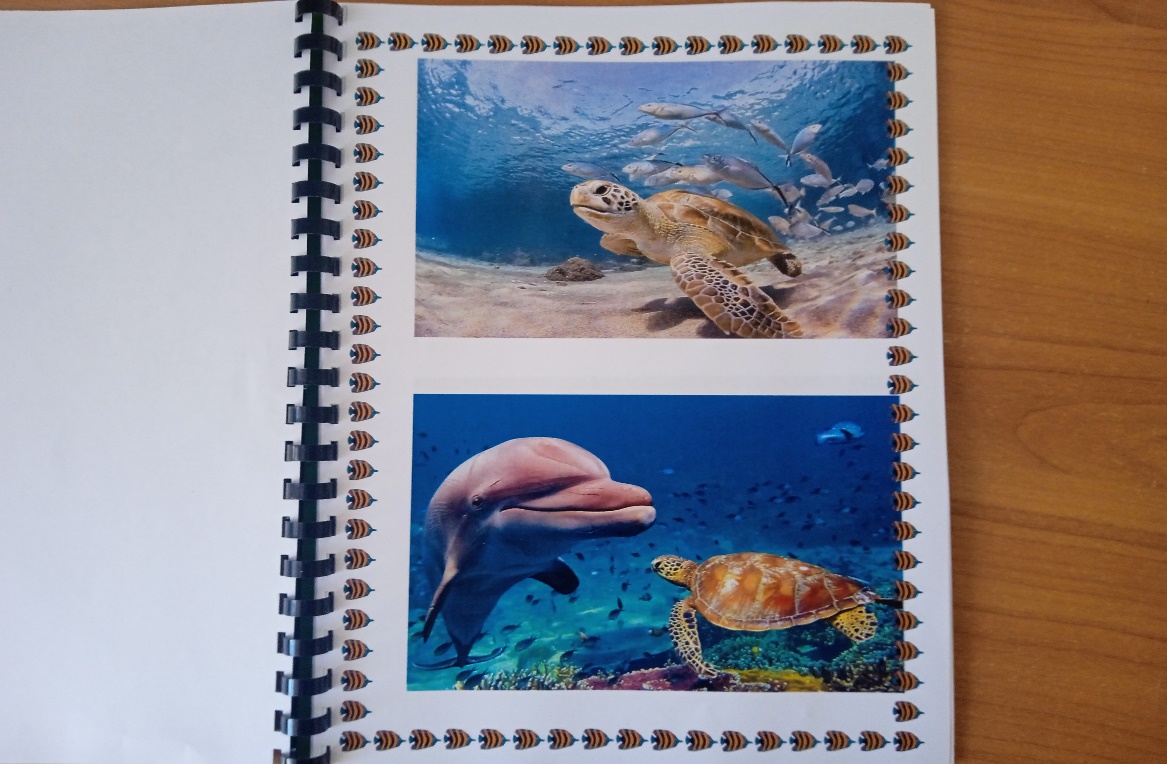 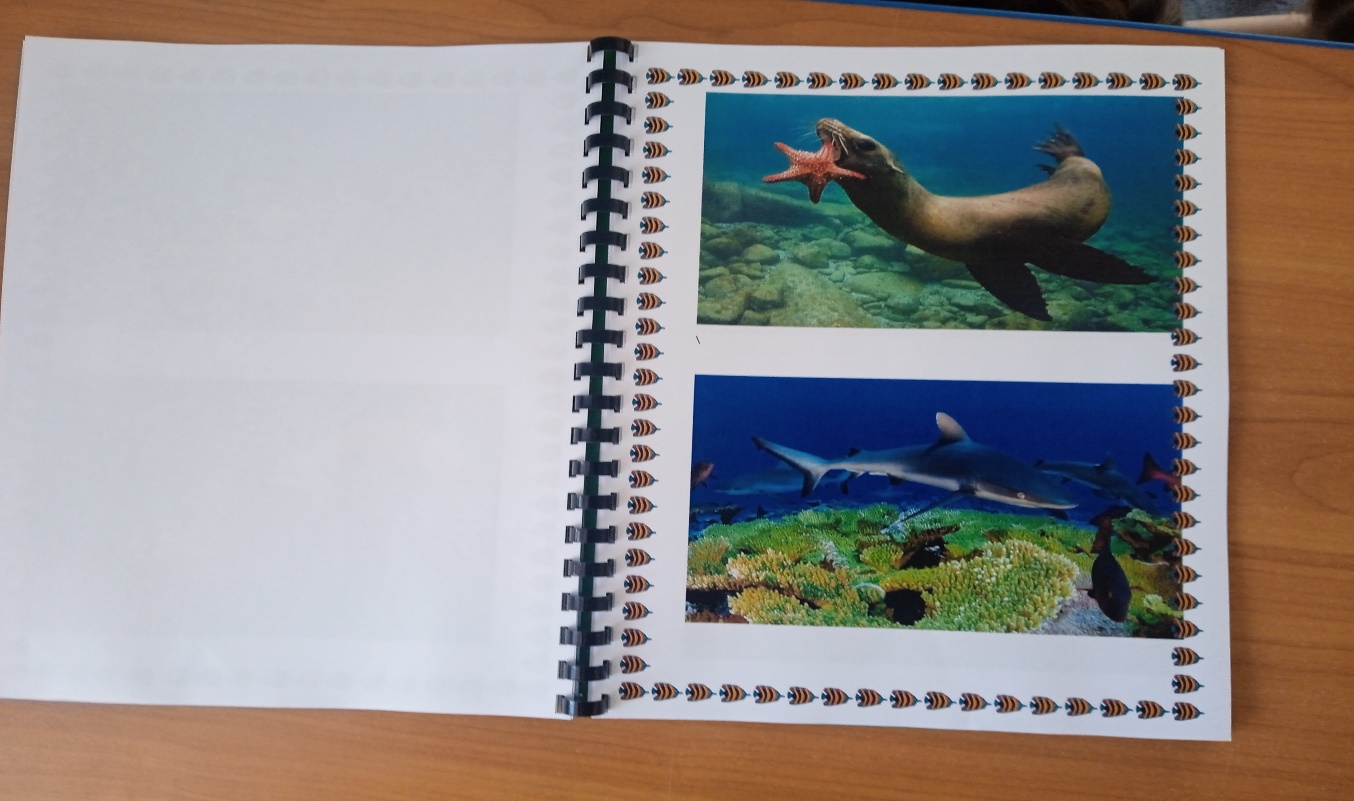 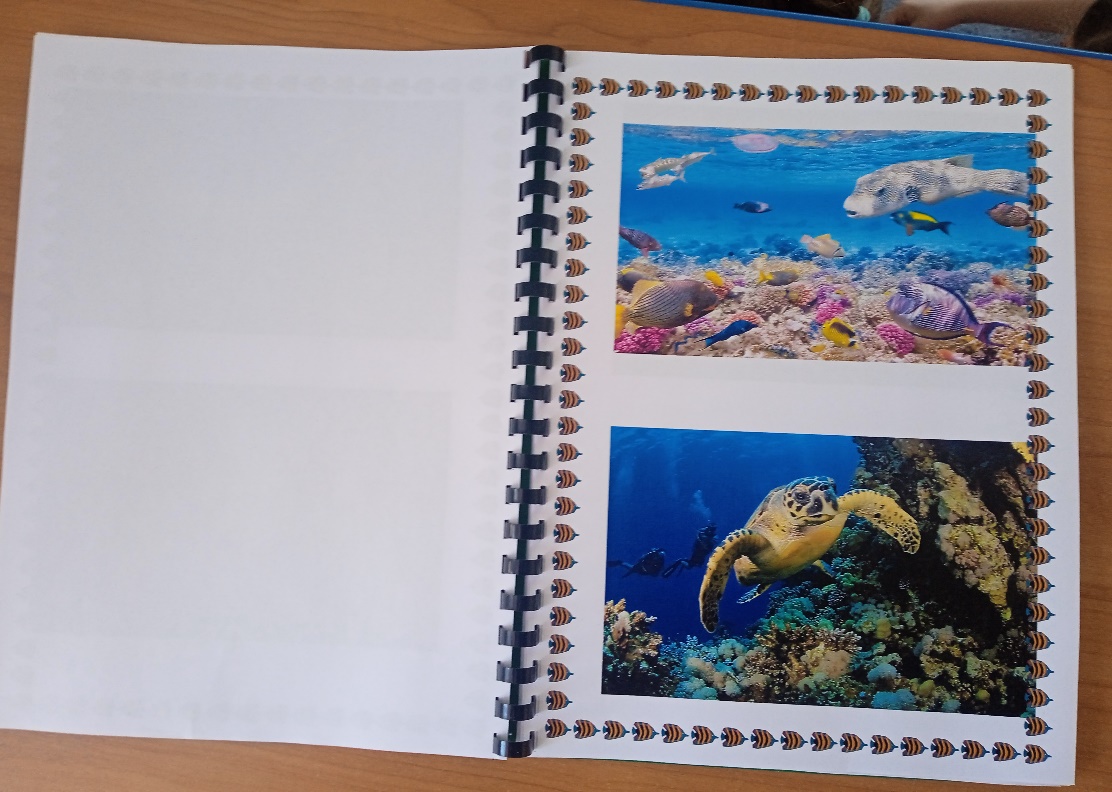